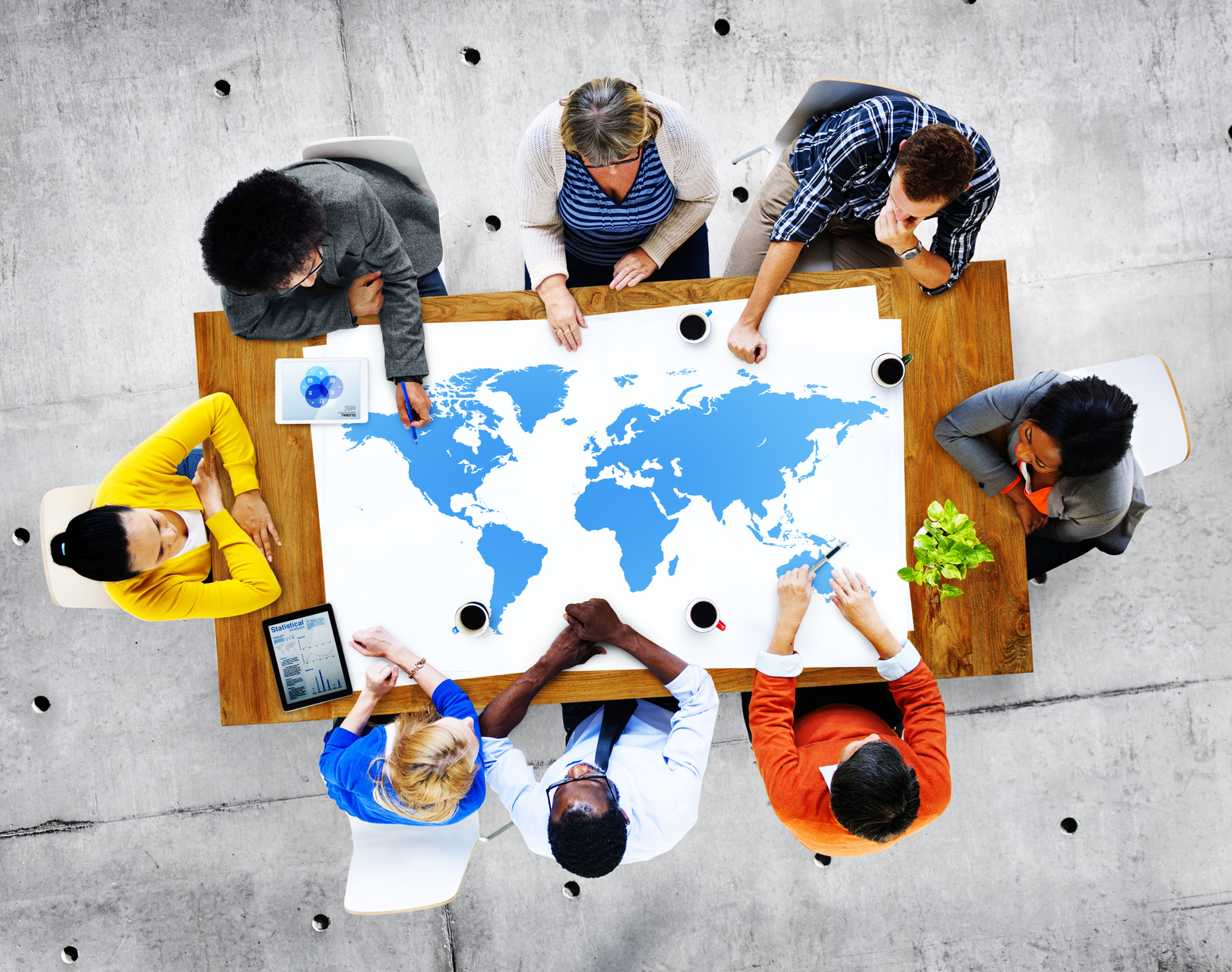 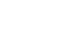 The Next Wave 
of Mobility
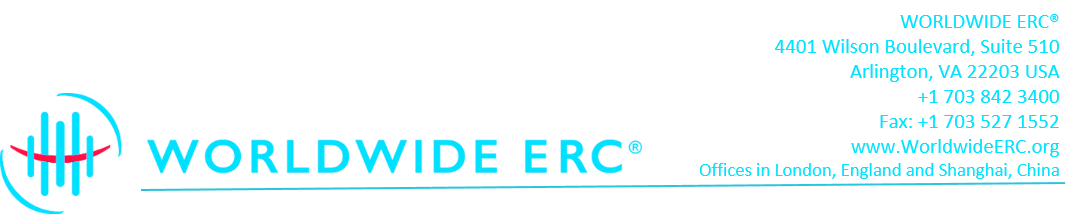 Peggy Smith, SCRP, SGMS-T 
President and CEO
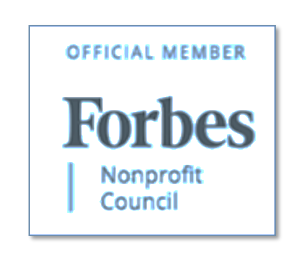 Industrial Economy to the Connection Economy
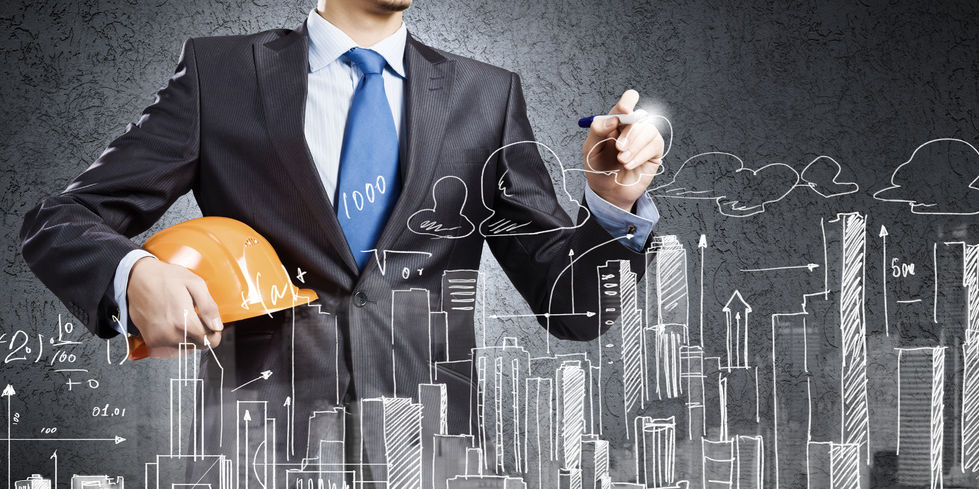 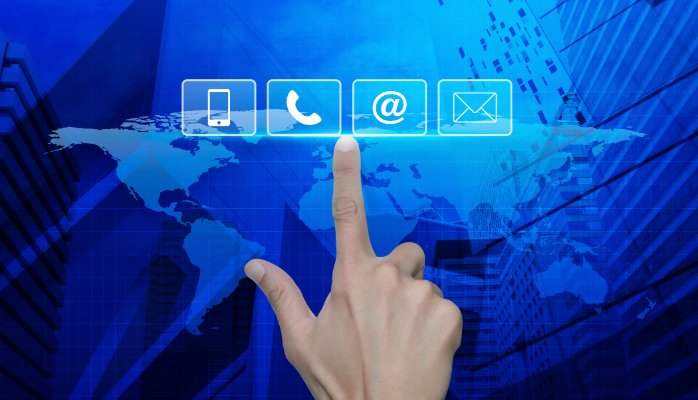 Values more, better, faster
Builds on who you know, what you know and how that knowledge influences your connections
Uncertain 
Economic Growth
82%
Over-
regulation
80%
Skills Shortages
77%
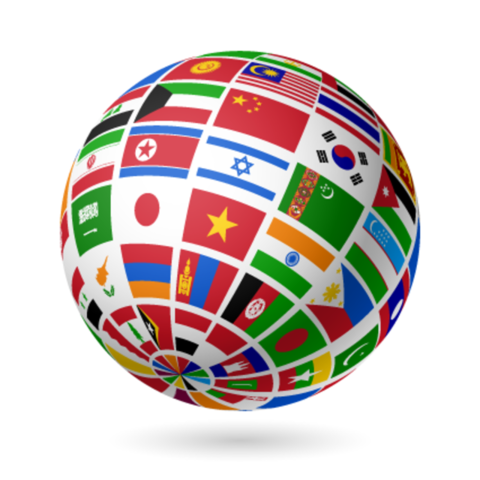 CEOs: TOP Threats to Global Business
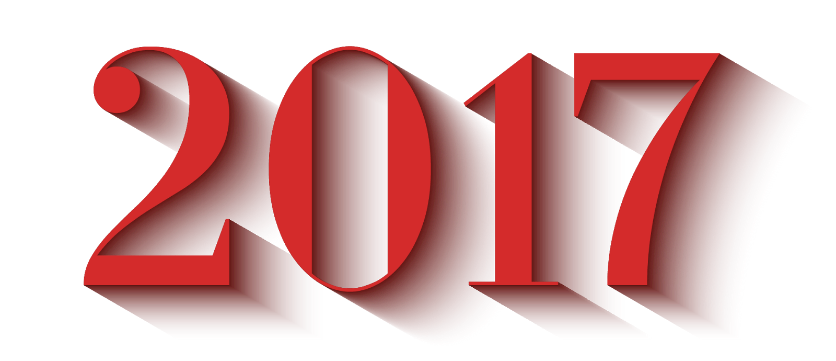 Geopolitical Uncertainty
74%
Speed of 
Technological Change
70%
Source: PwC  20th Annual CEO Survey
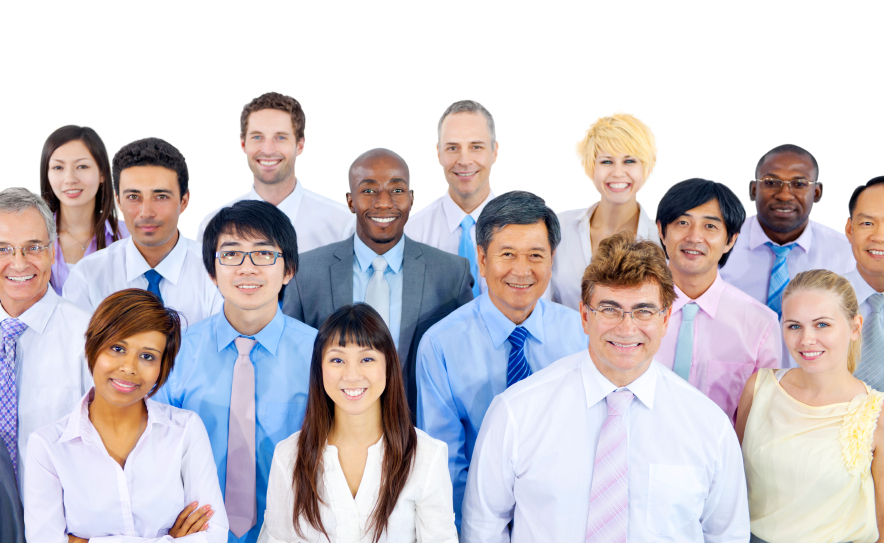 “Employability depends less on what you already know and more on how well you can learn, apply and adapt.” Mara Swan, EVP Global Strategy and Talent, ManpowerGroup
Globally, employers report the HIGHEST TALENT SHORTAGE since 2007
40%
41%
31%
31%
30%
34%
34%
35%
36%
38%
40%
2006
2007
2008
2010
2009
2010
2011
2012
2013
2014
2015
2016
Source: ManpowerGroup Talent Shortage Survey
35%
of millennials
turned down 
job offers. 
WHY?
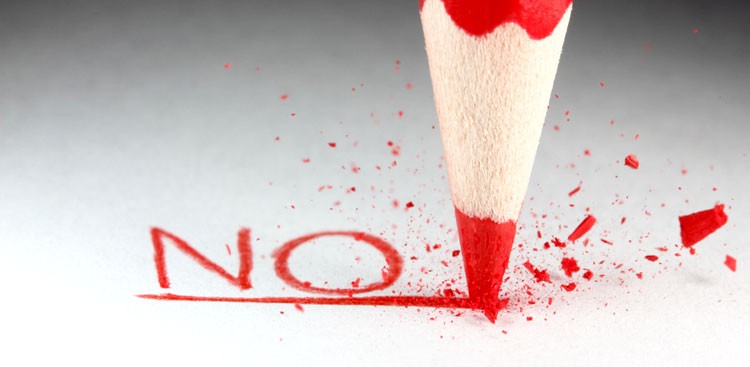 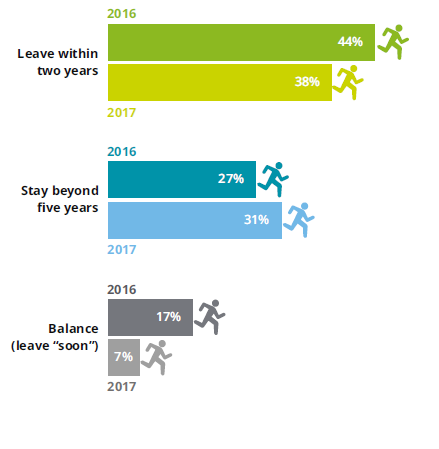 Percent of millennials who expect to…
Source: 2017 Deloitte Millennial Survey
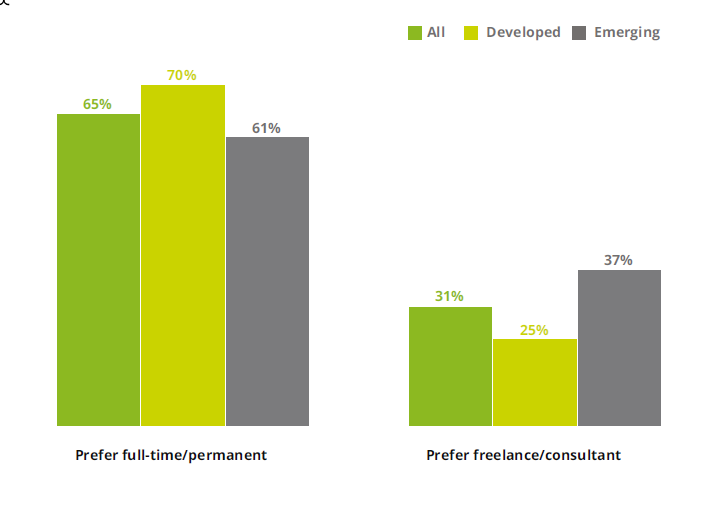 Percent of millennials who would…
Source: 2017 Deloitte Millennial Survey
Globally, 2/3 
of millennials have flexible arrangements.
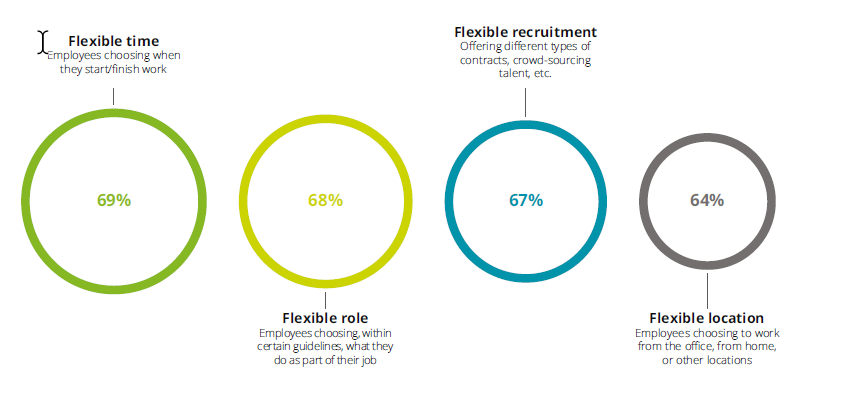 Source: 2017 Deloitte Millennial Survey
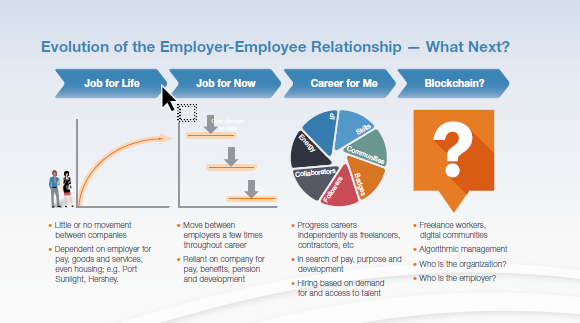 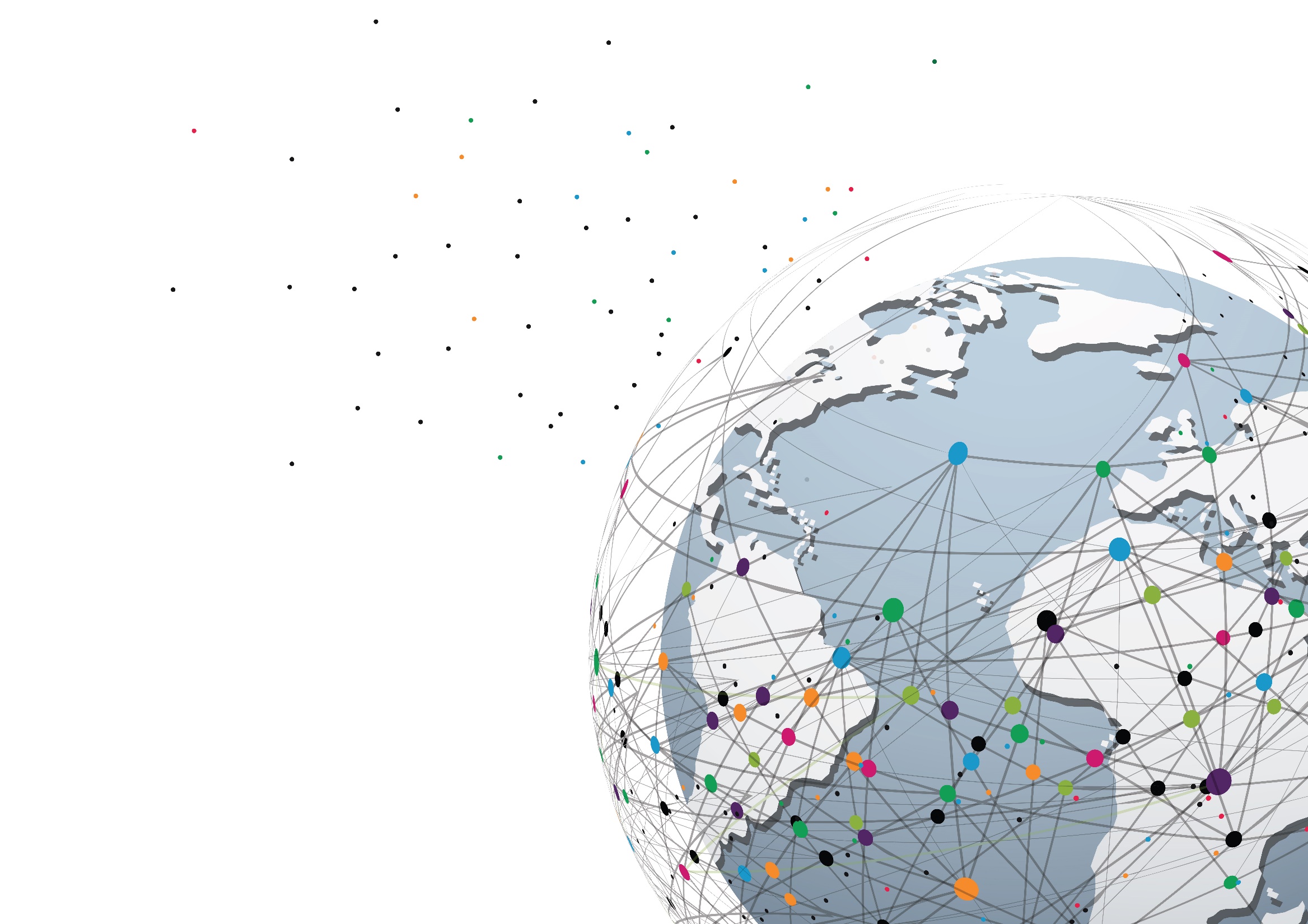 Impact on Business Models
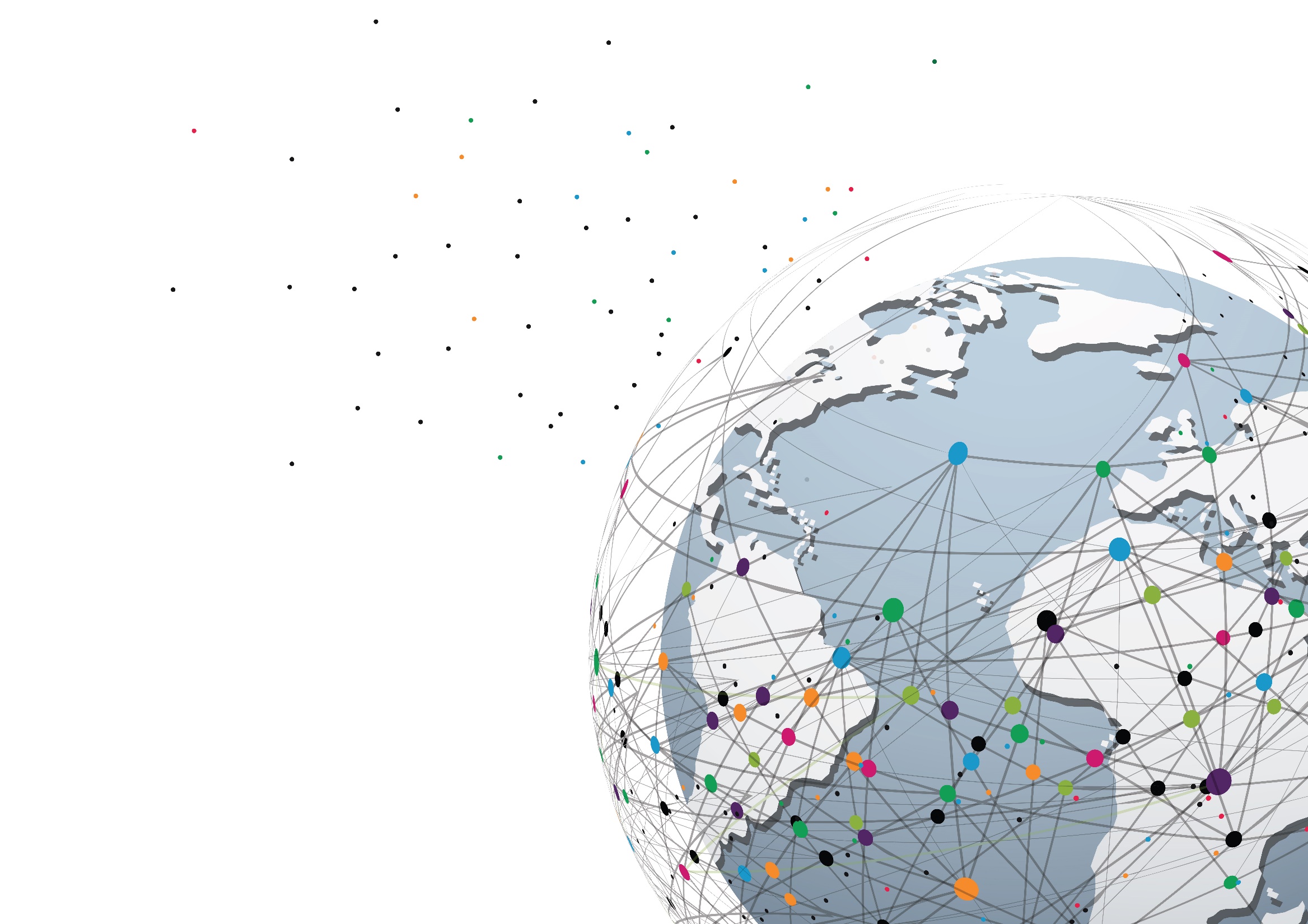 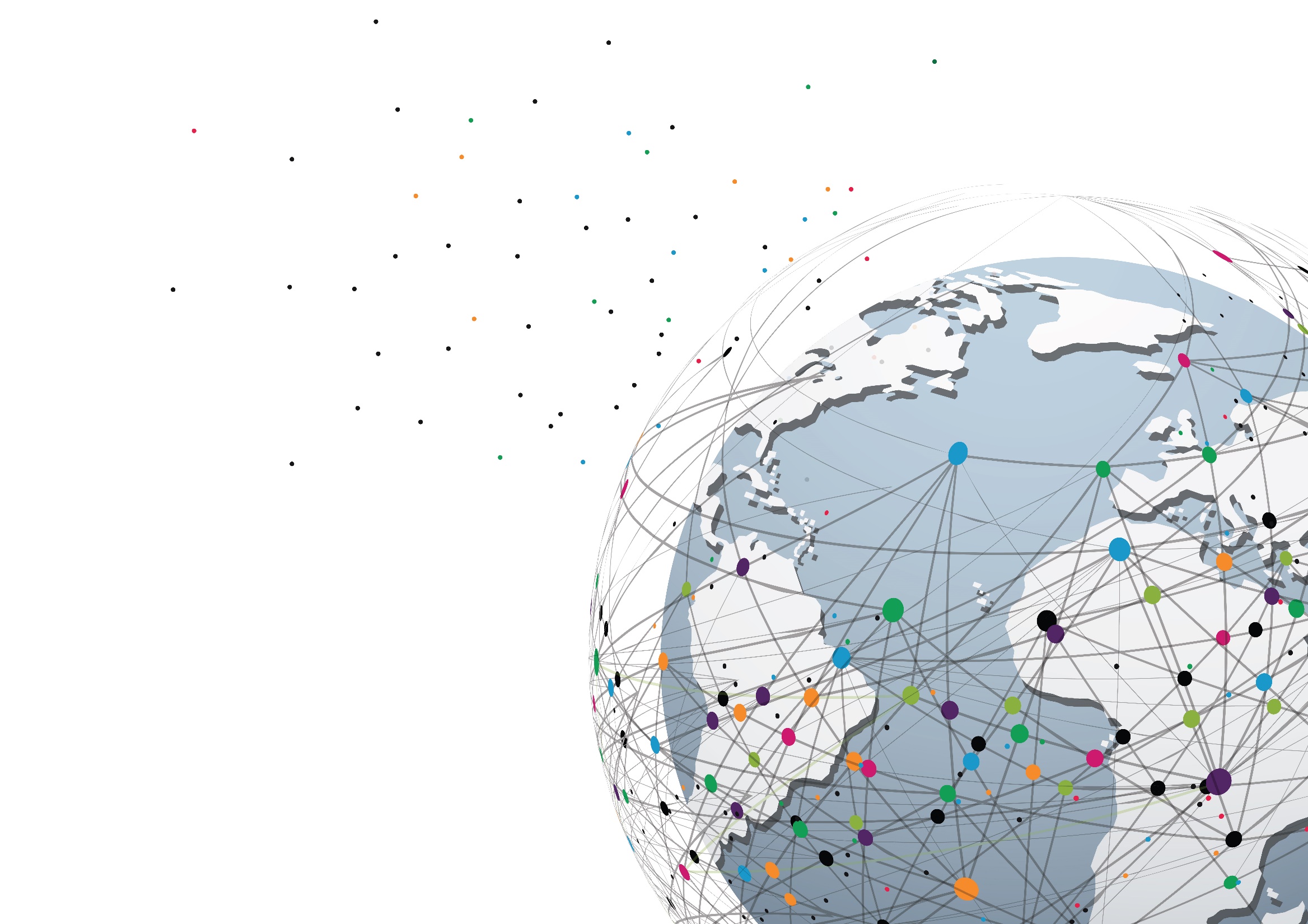 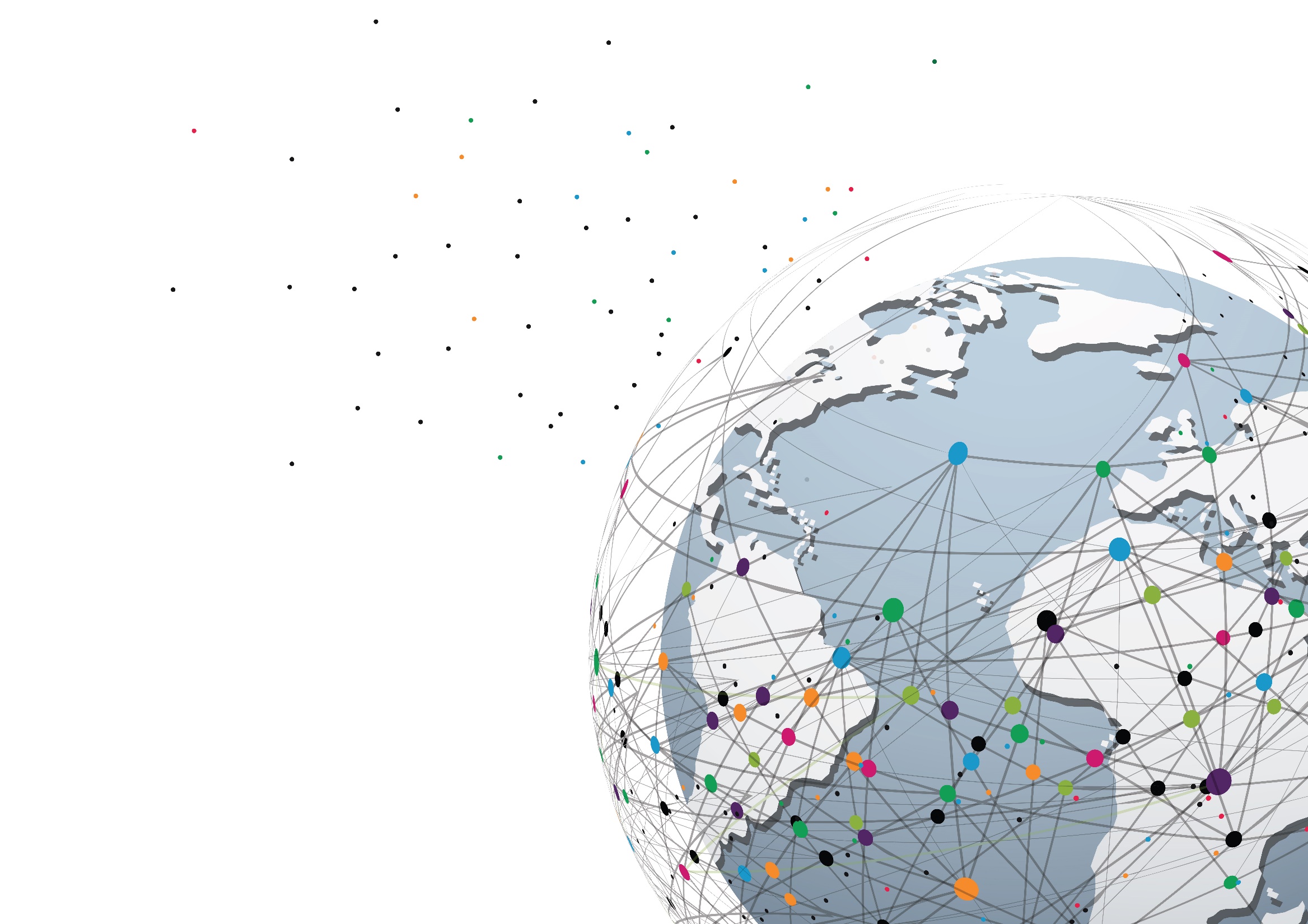 Impact felt already
2018-2020
2015-2017
Geopolitics
Technology/Big Data
Sharing economy
Emerging markets: demographics and middle class
Urbanization
Shifting work options
Climate change
New energy supplies and technologies
The Internet of Things
Advanced manufacturing
Aging populations
Consumer ethics, privacy  
Women’s influence: economic, workforce
Robotics, autonomous transport
Artificial intelligence
Advanced materials, biotechnology
Source: WEF, Future of Jobs Report
The Employee Experience: The Future Of Work
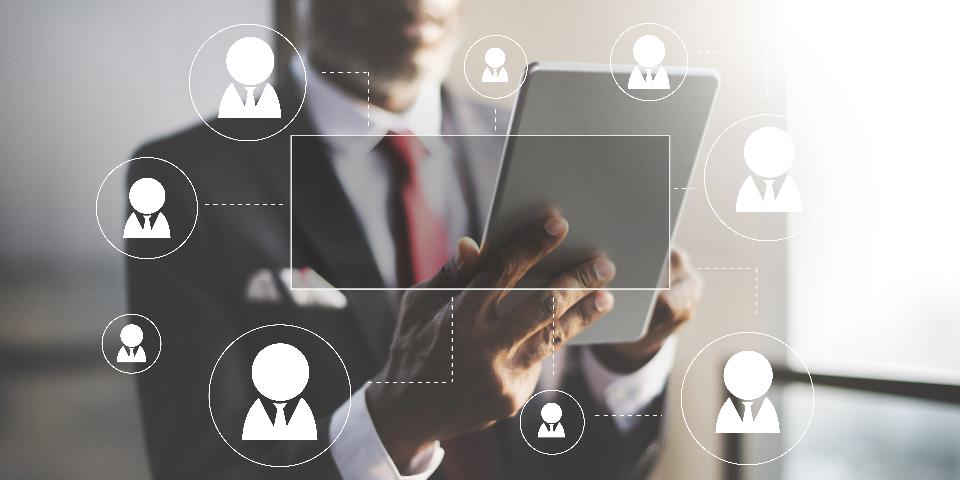 Agile approach to recruit & 
develop
employees
“Yelpify” your employee interactions
Create a compelling employee experience
Develop career mobility options
Plan for a blended workforce
92% 
of employers expect an increase in competition for talent this year.
- Mercer , “Future-proofing HR”
Source: ManpowerGroup Employment Outlook Survey
Source: Bersin, “Predictions for 2017”
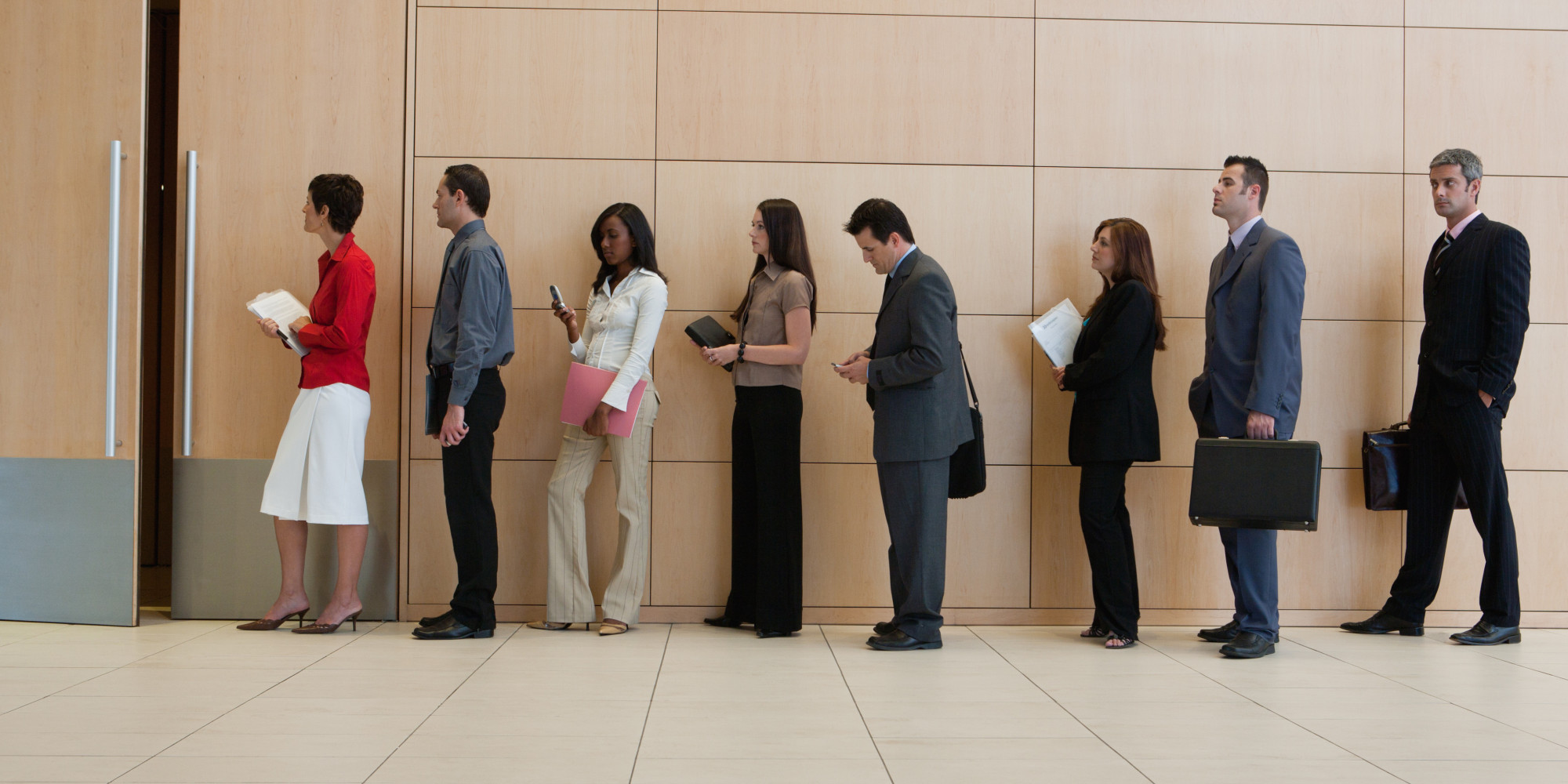 40-60%  of U.S. workers are in declining jobs
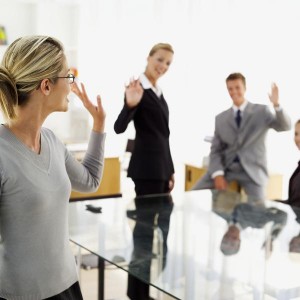 A generation expands  and doesn’t stay.
AI explodes.
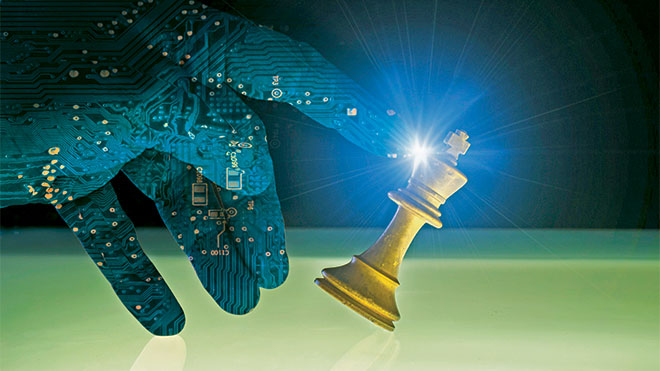 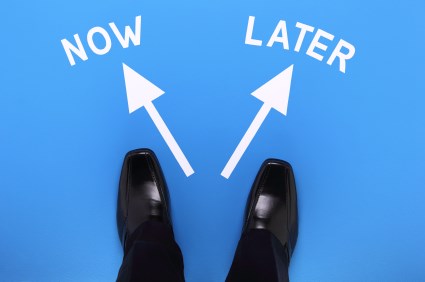 Boomers AND millennials postpone.
Source: 2017  Gallup
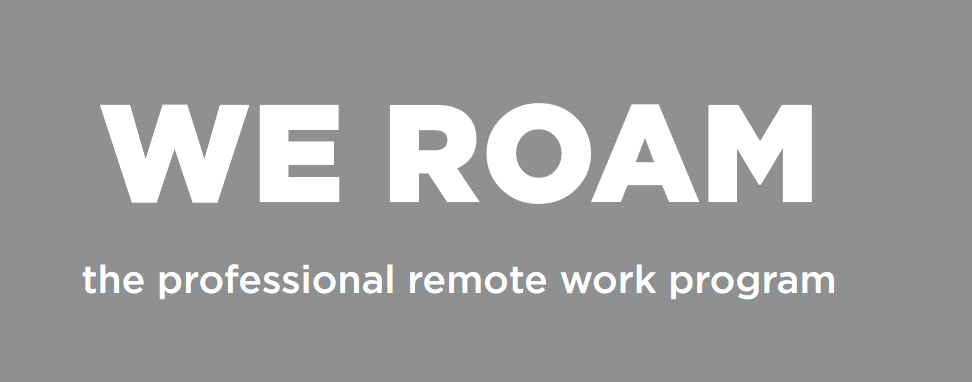 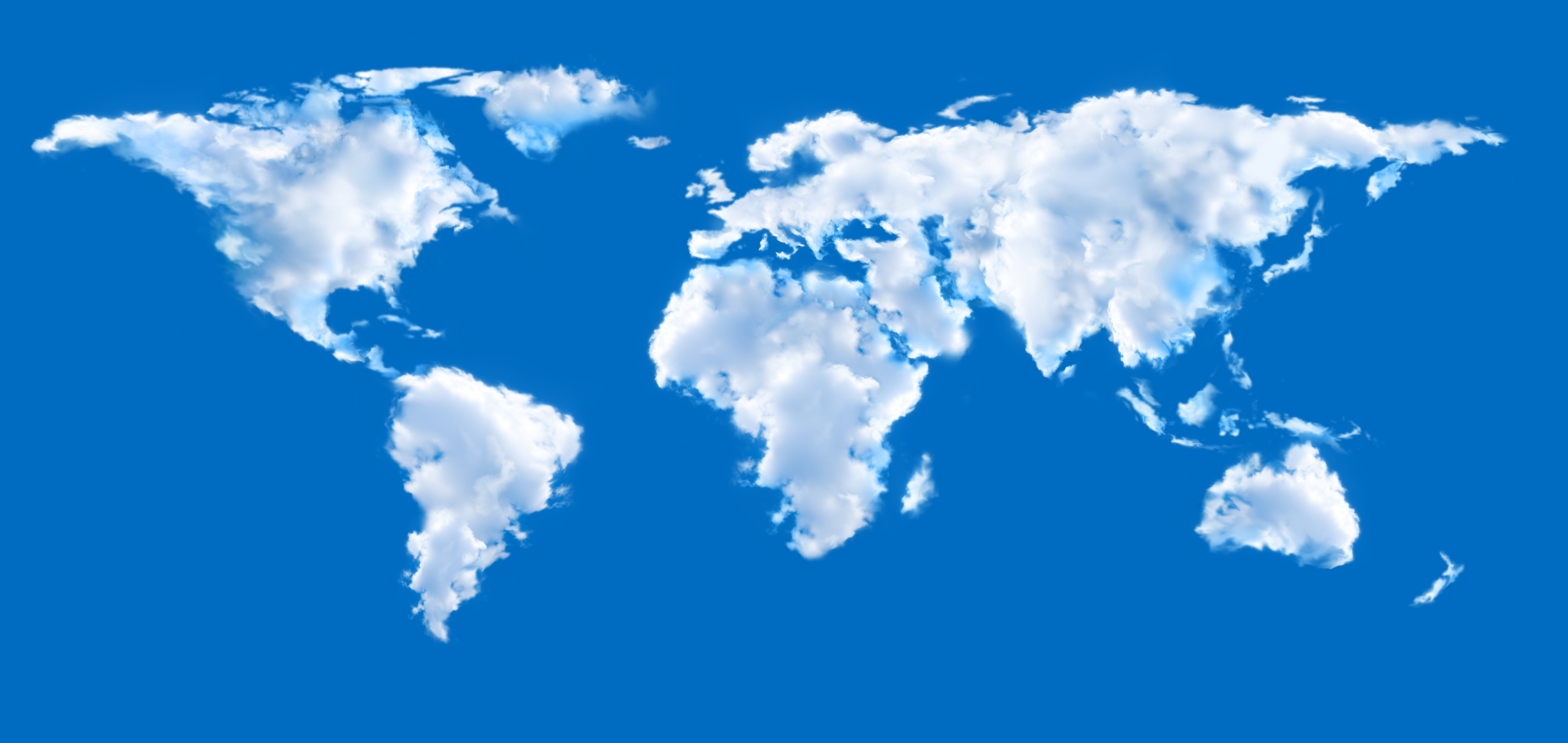 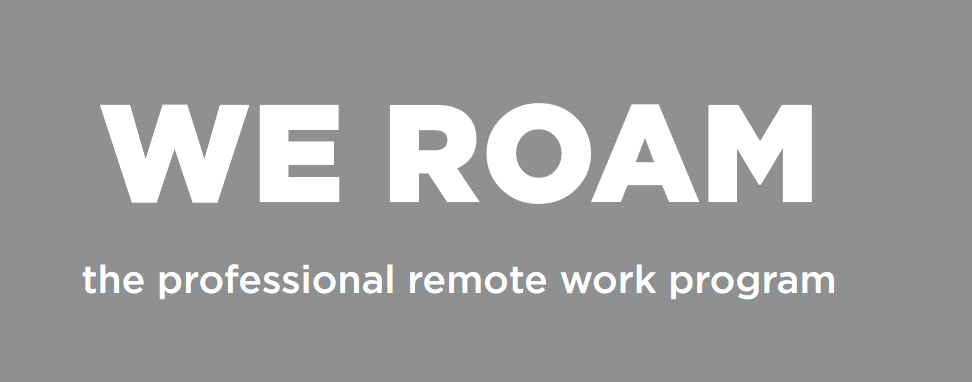 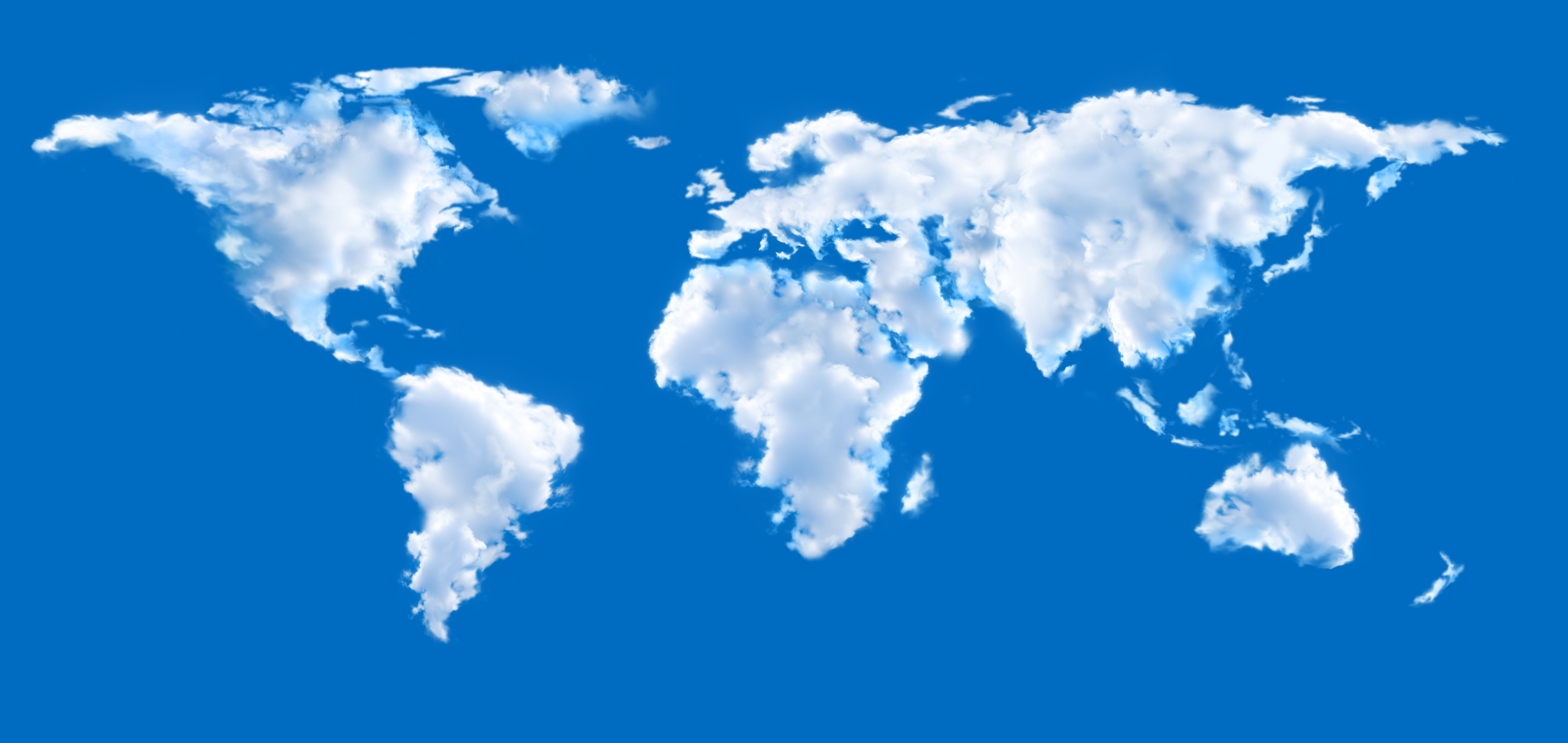 What are companies and countries doing to combat talent shortages?
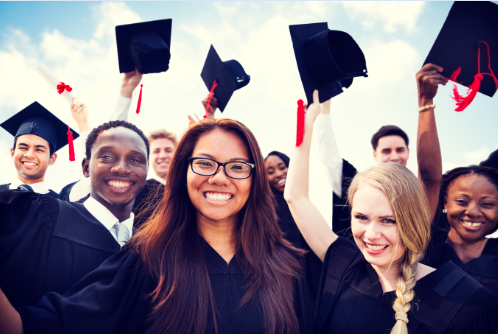 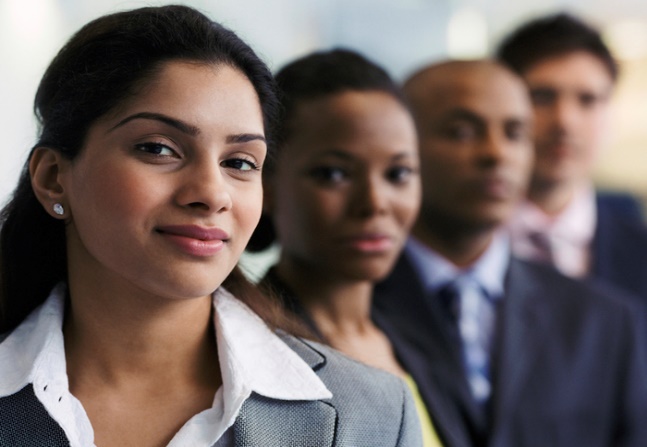 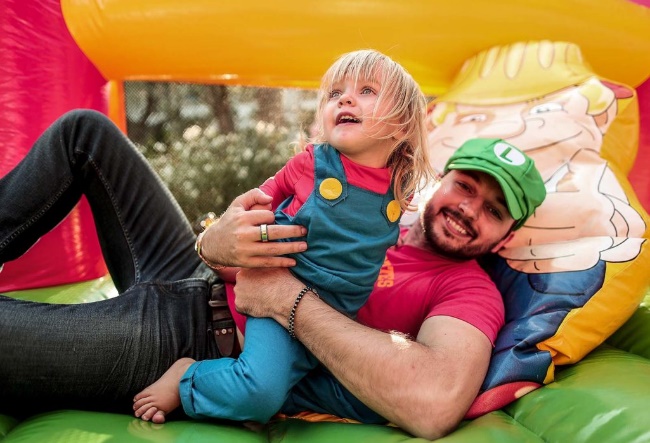 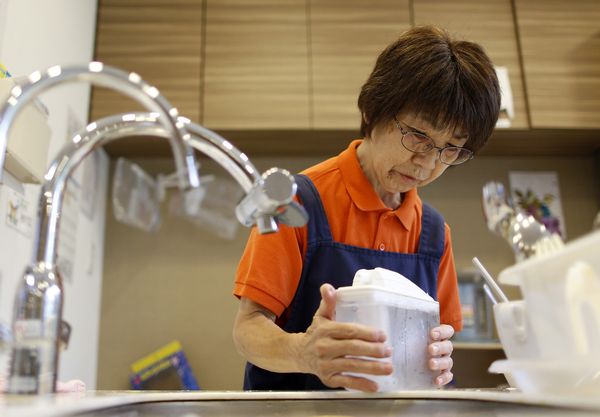 Expanding parental leave policies
Extending retirement age
Building university relationships
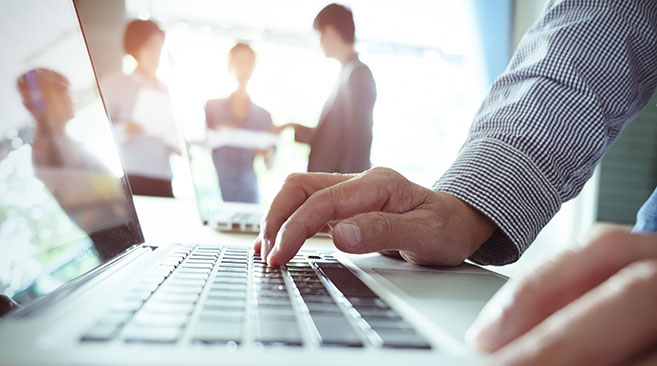 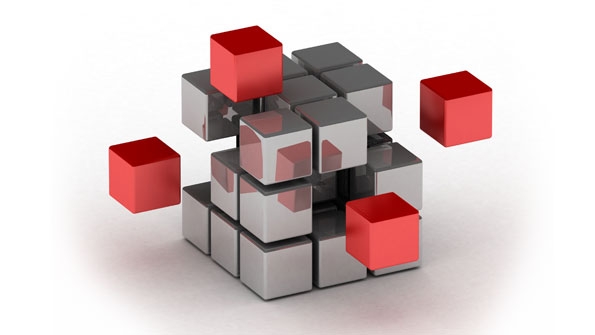 Redesigning work
Focusing on diversity
Adding on-demand workers
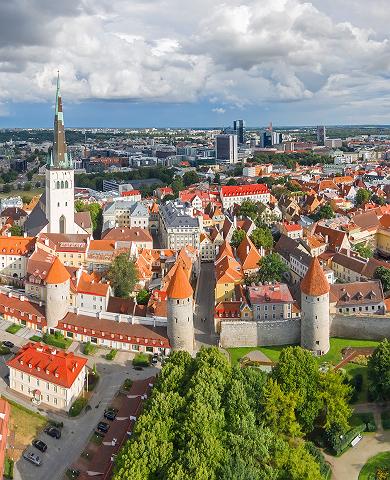 Estonia 
(northern Europe)
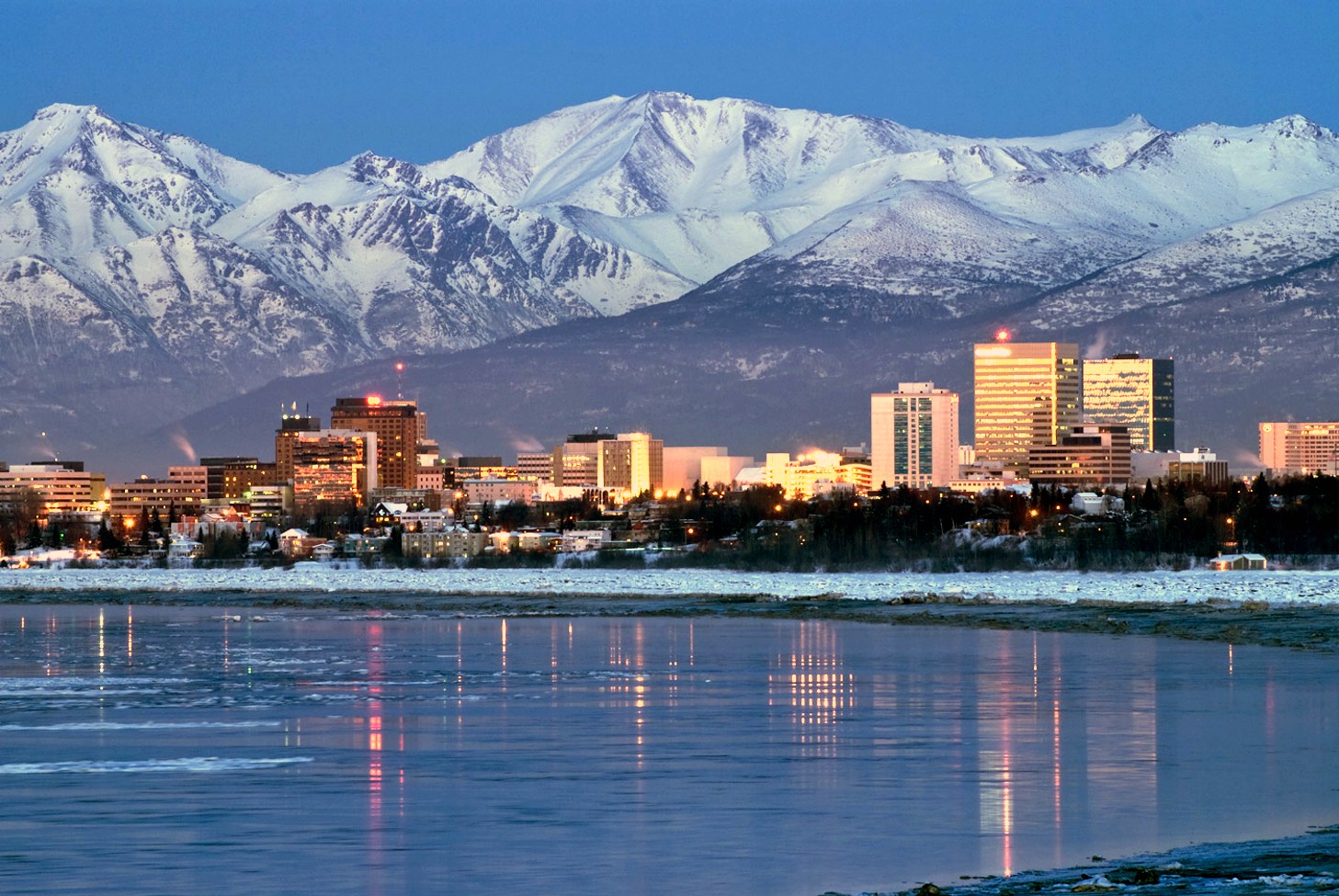 Alaska
(United States)
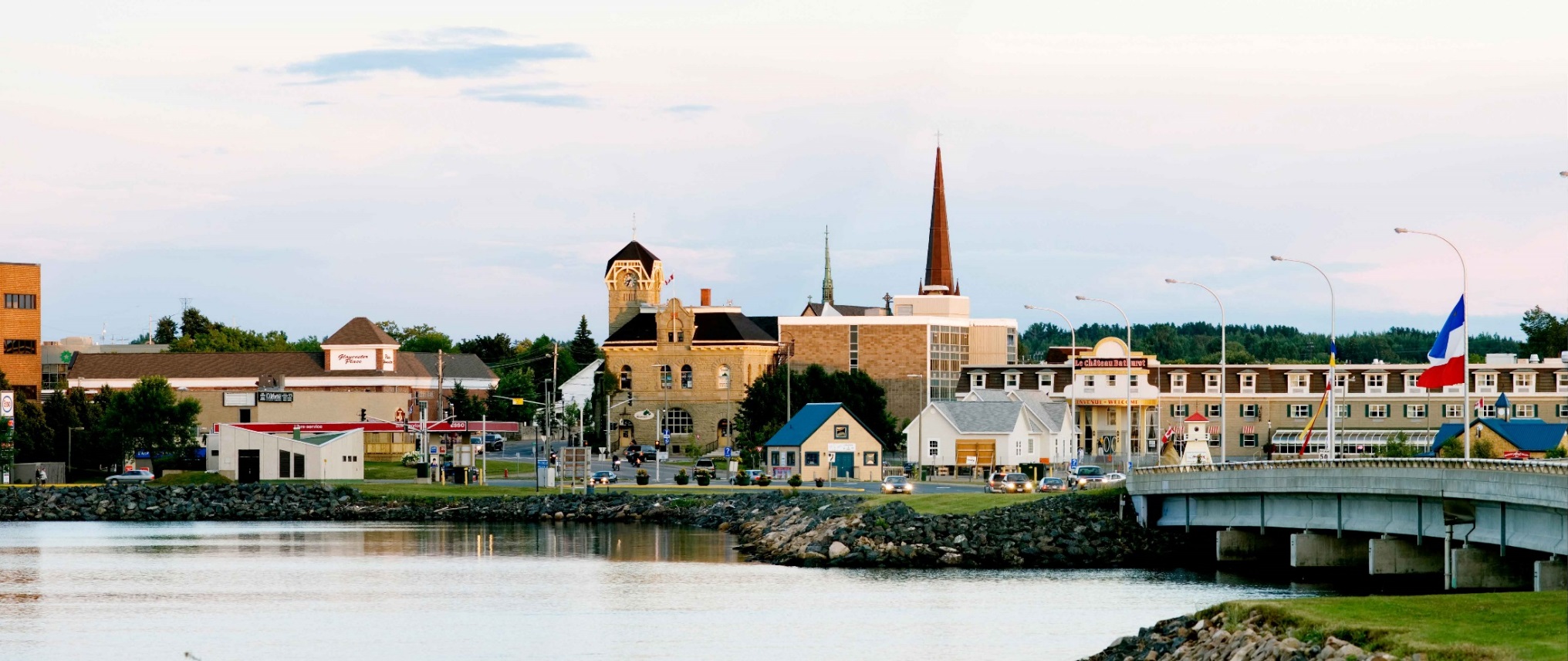 New Brunswick
(Canada)
digital 
skills 
initiative
$1B
$1B
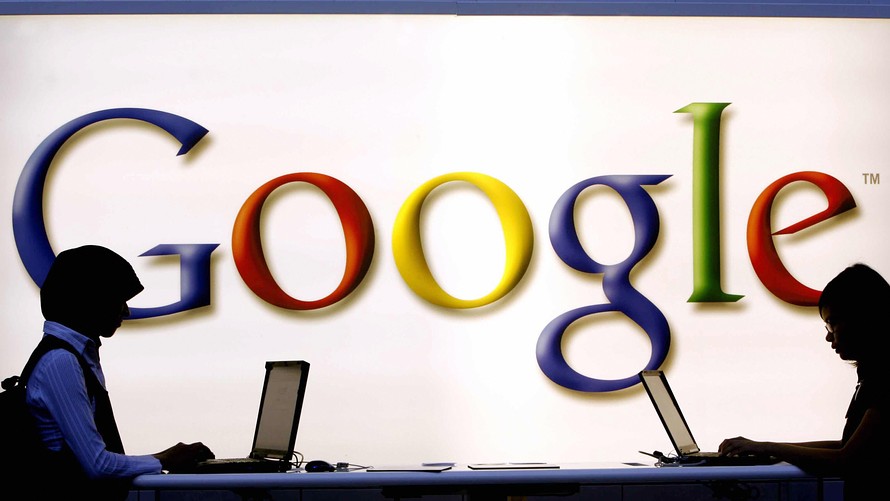 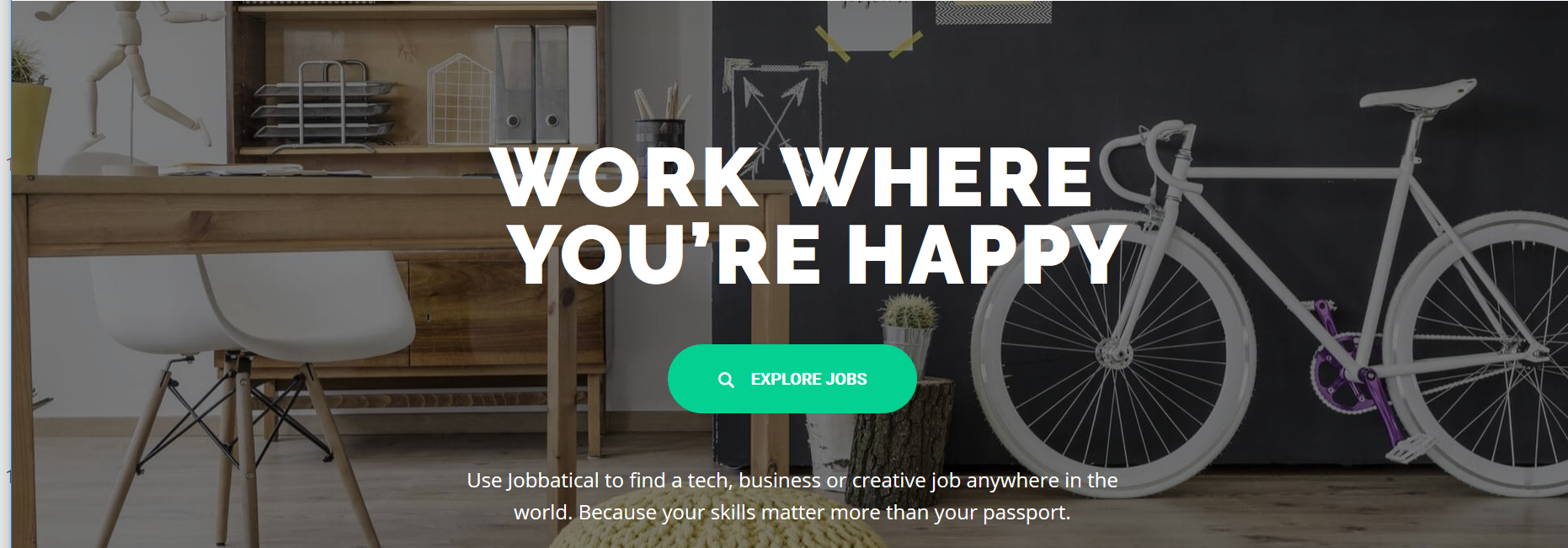 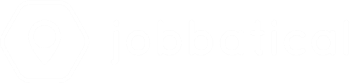 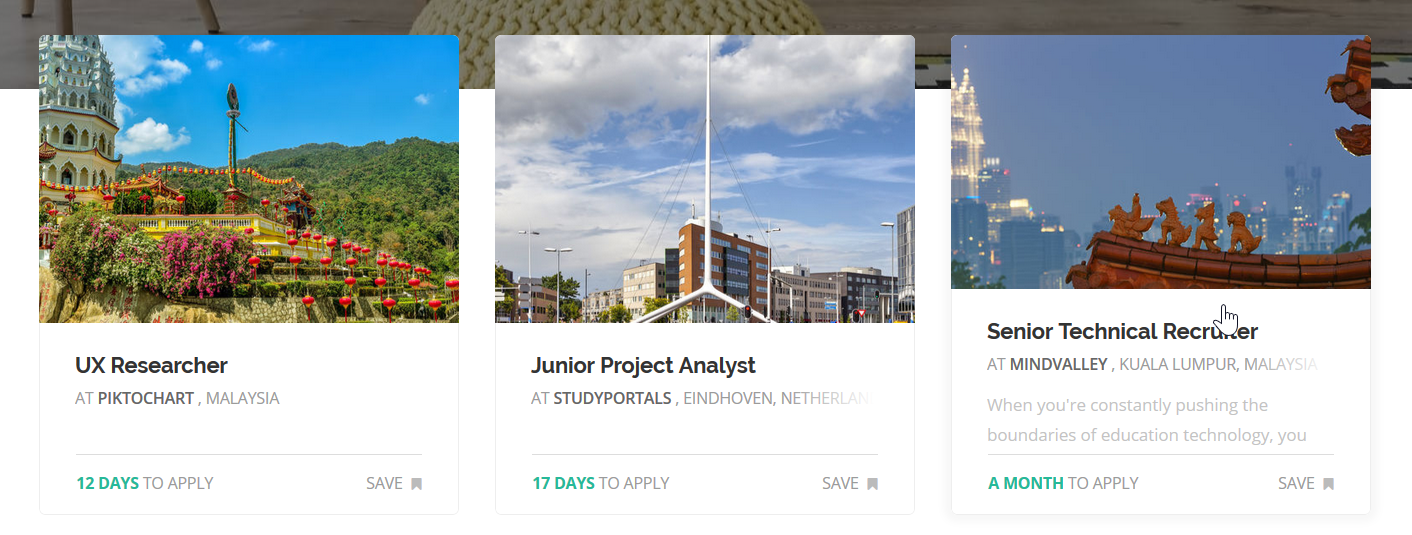 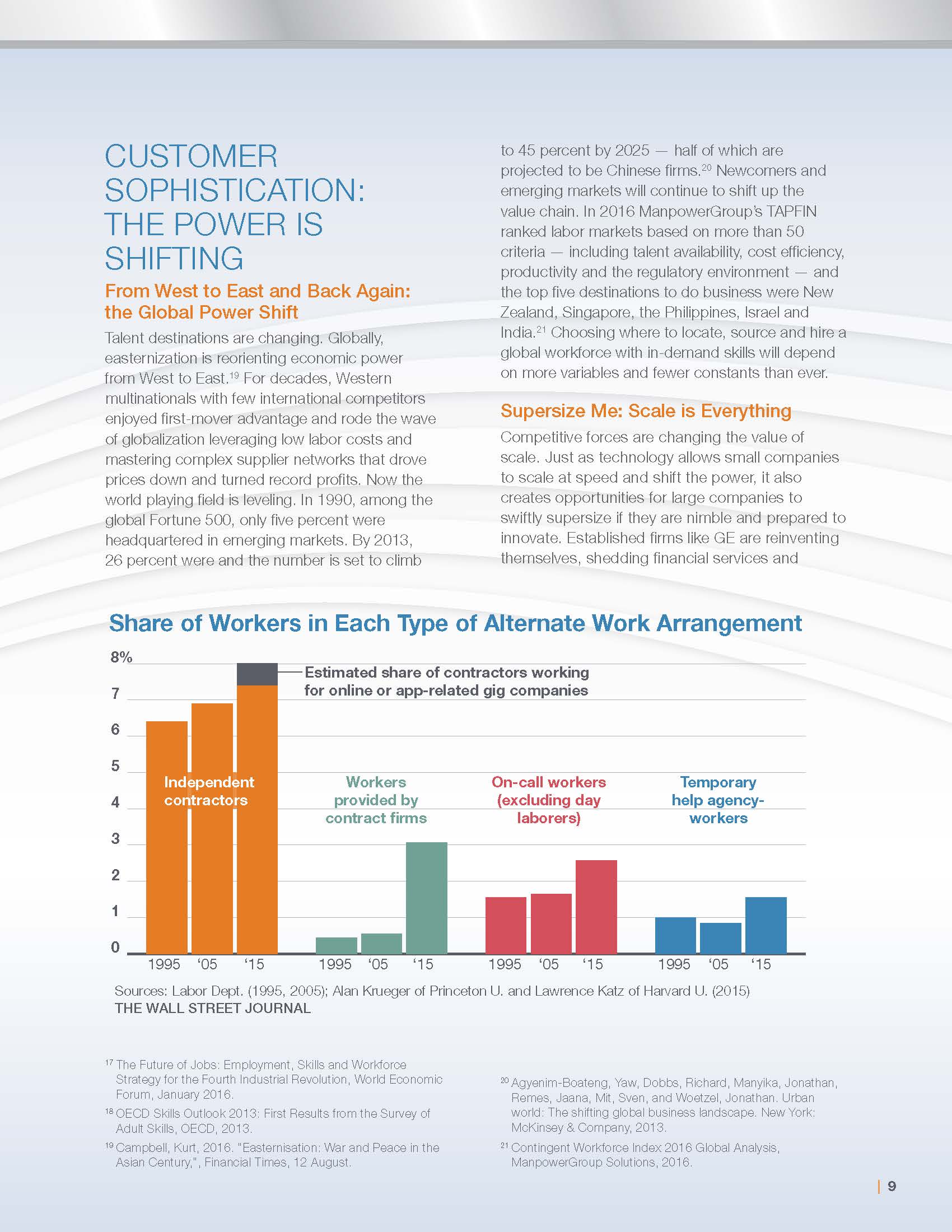 The Augmented Workforce
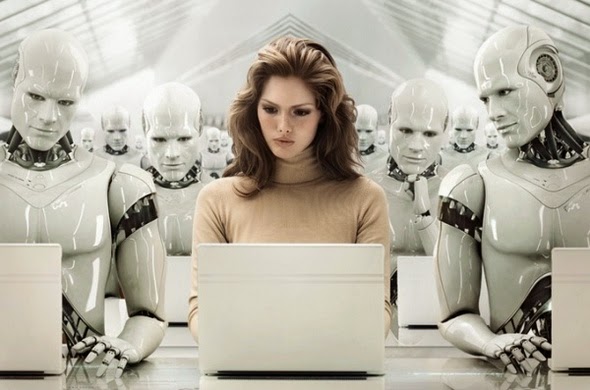 41% 
of companies are making progress in cognitive and 
AI technologies for their workforces
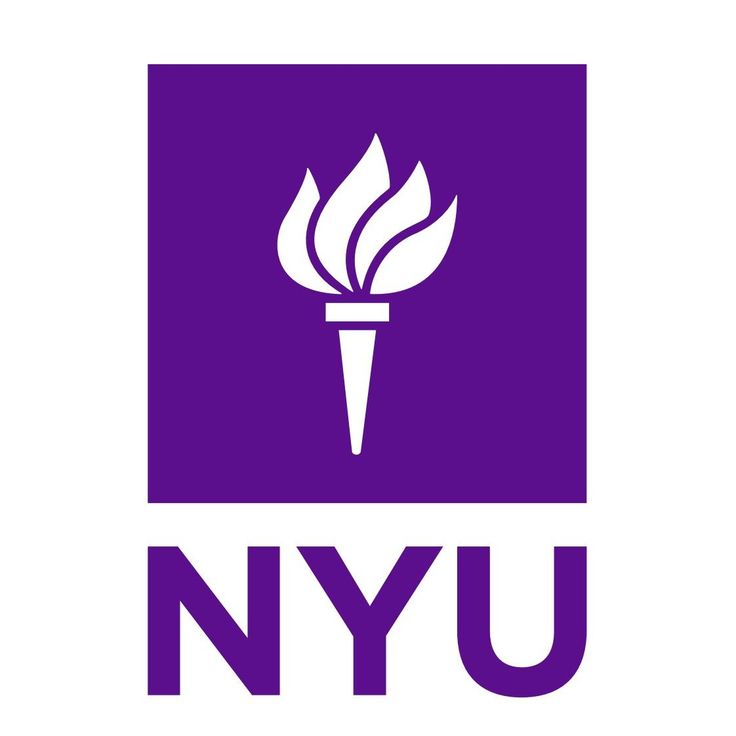 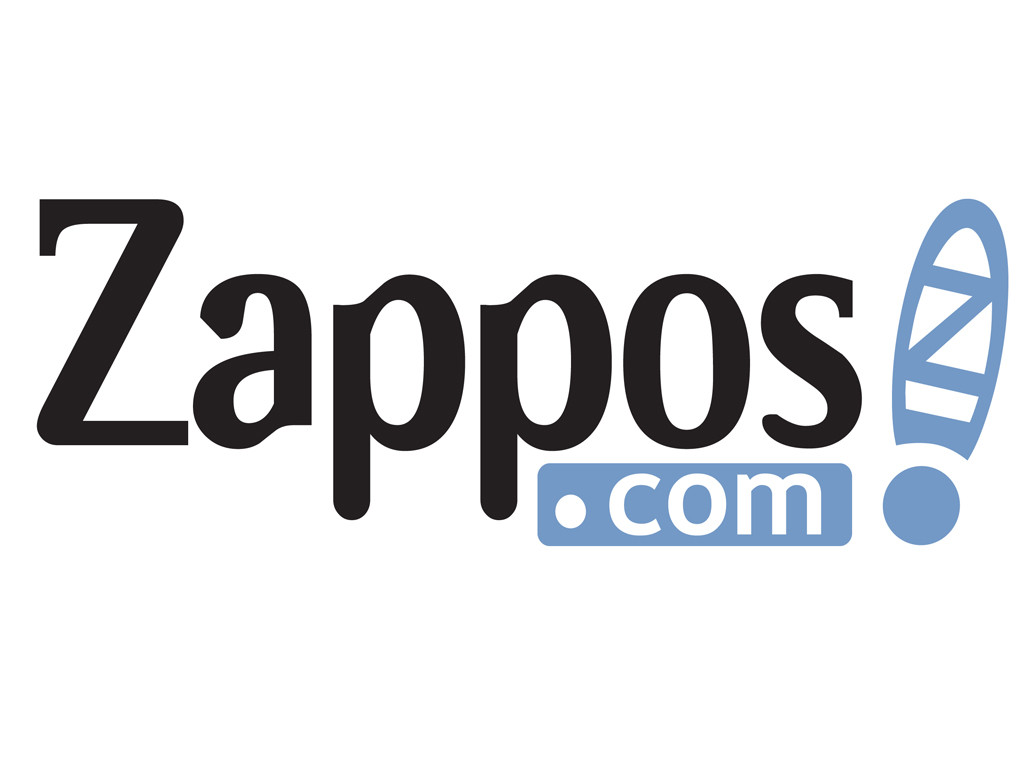 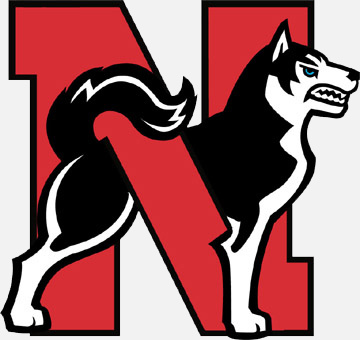 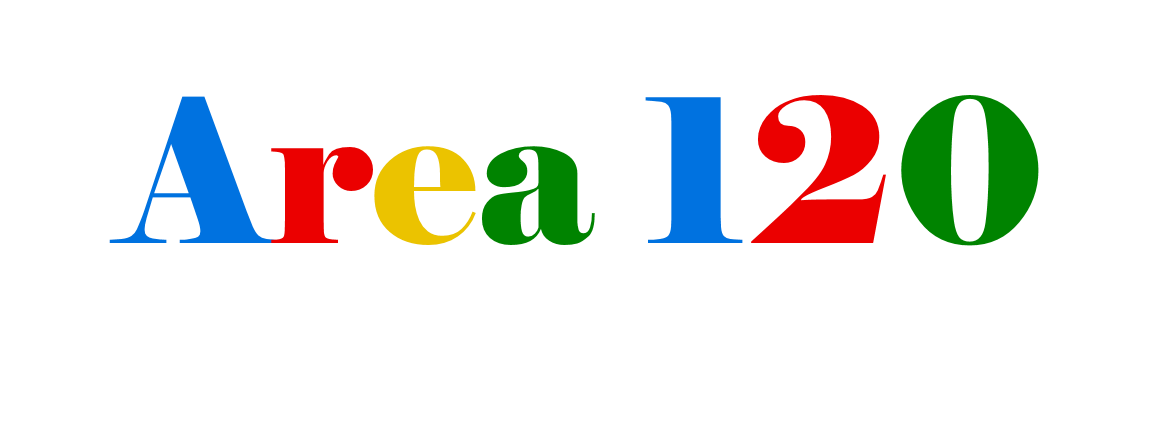 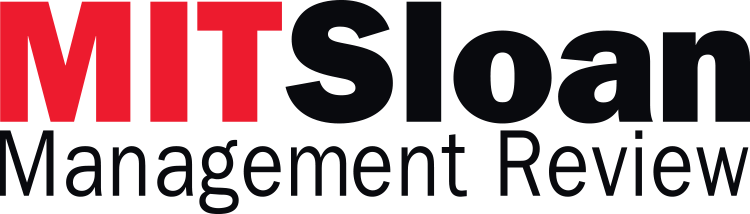 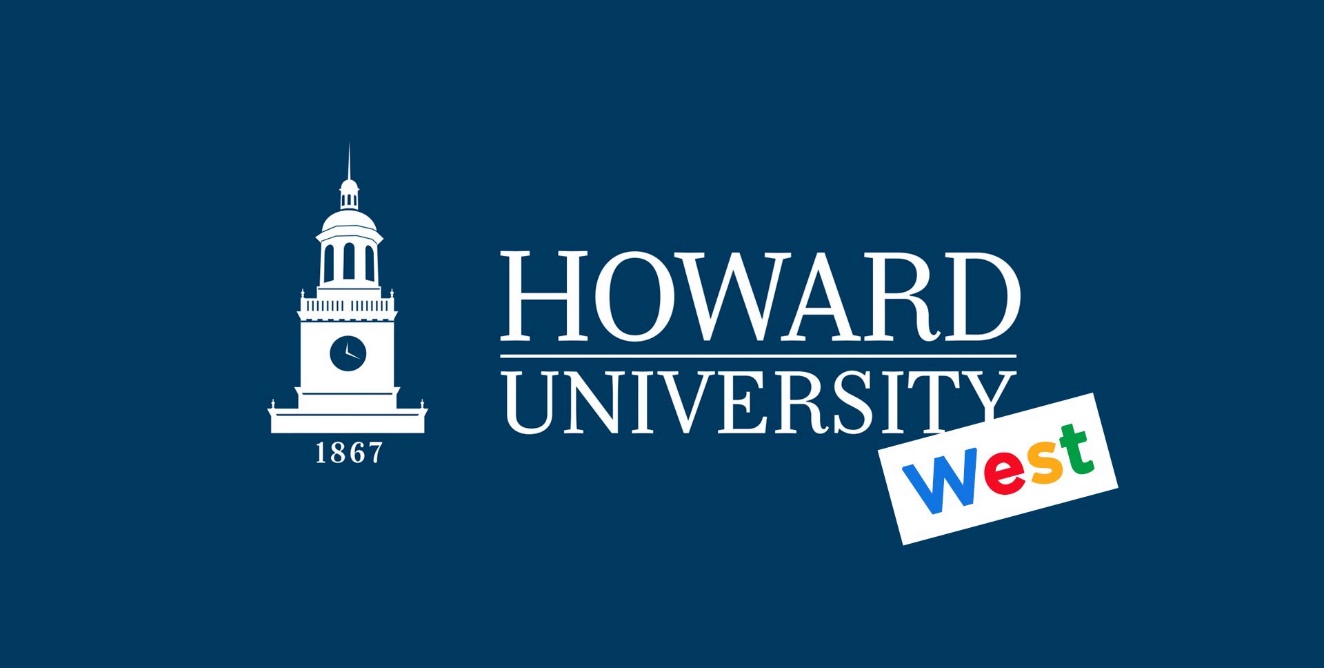 Q. Unpredictability?
A. Creativity!
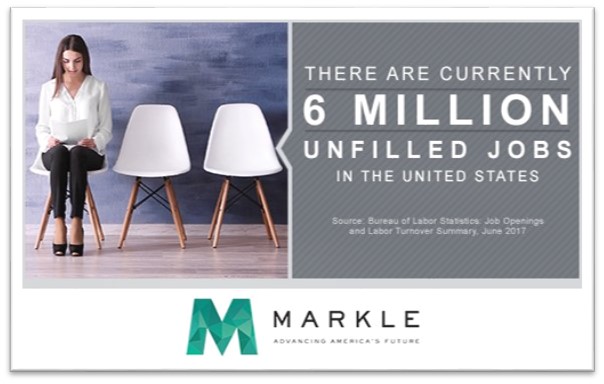 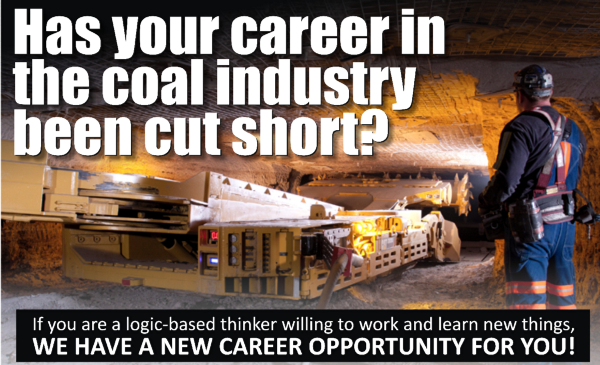 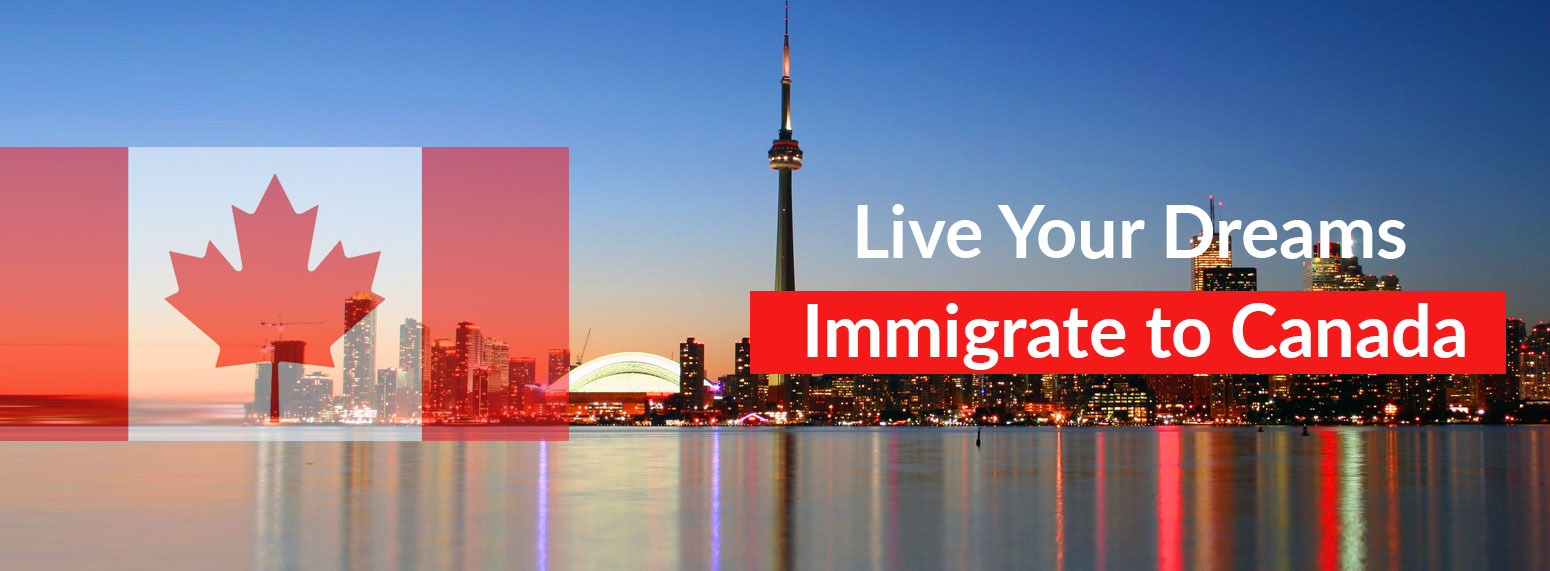 Richer Recruiting Benefits
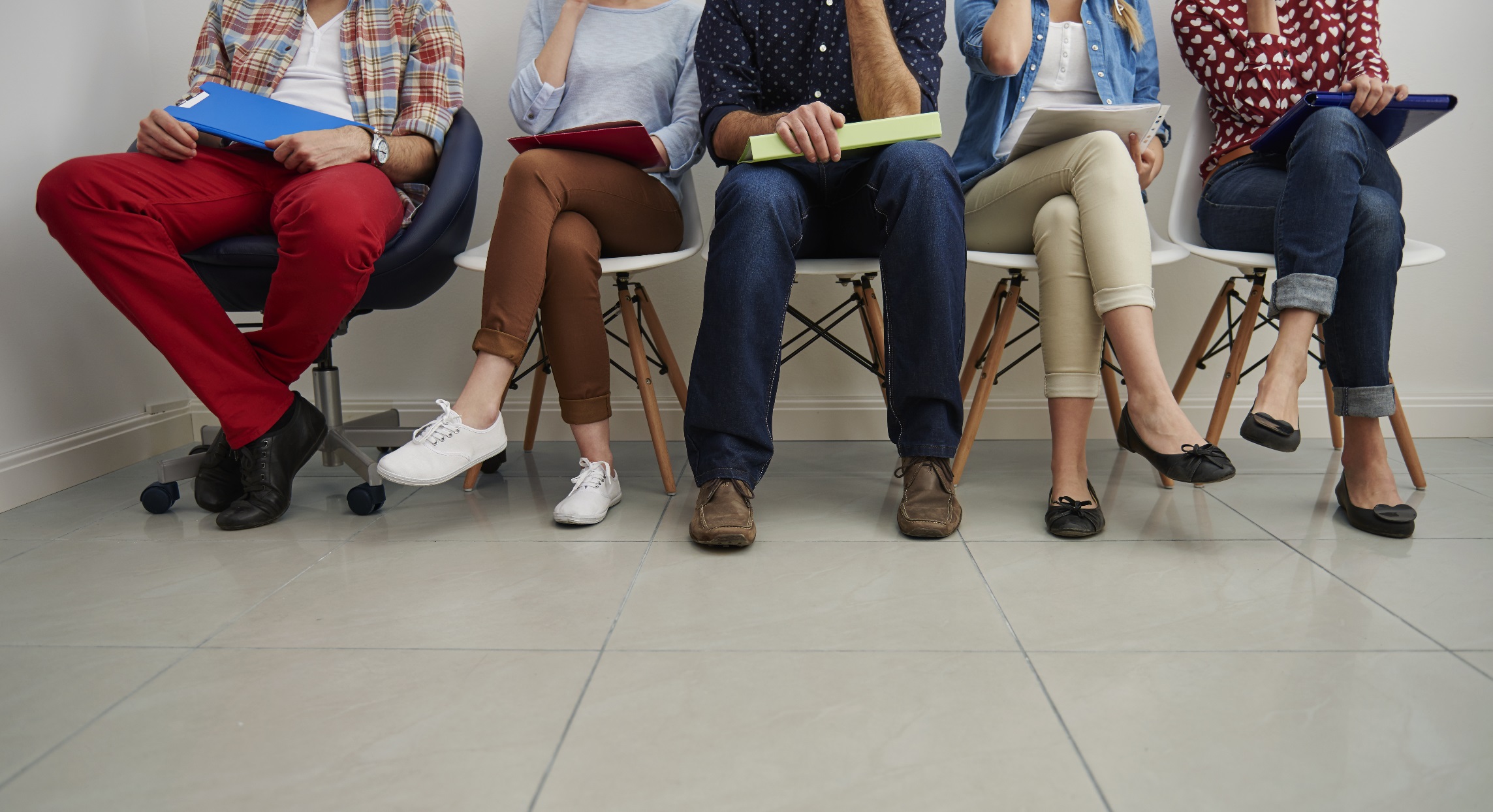 Pay student loans
1-yr. maternity leave
On-site services
Lifestyle perks
Paid time off
Volunteer service
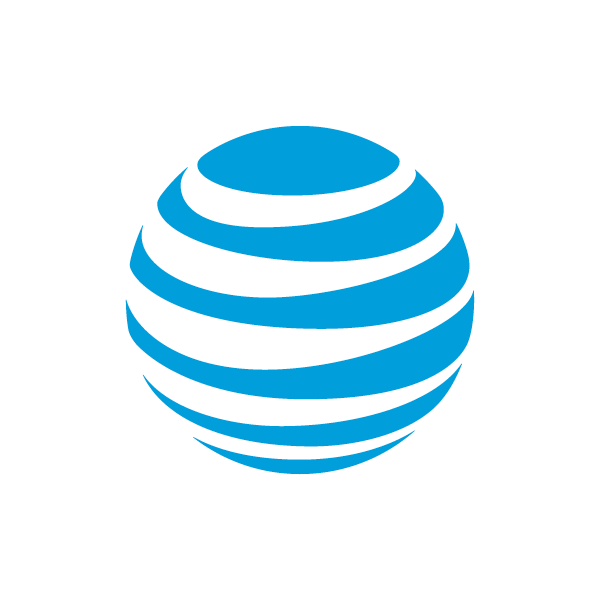 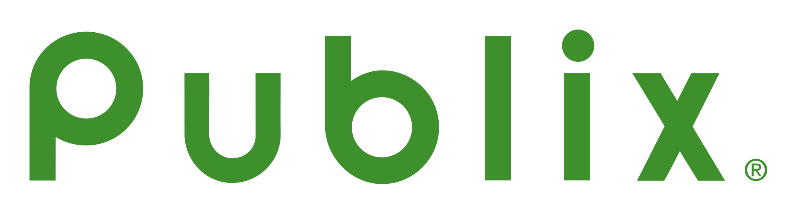 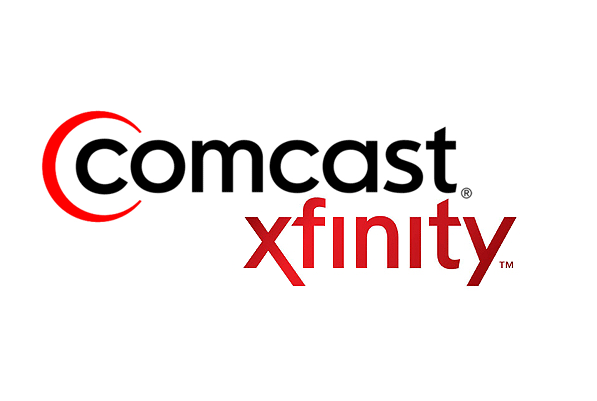 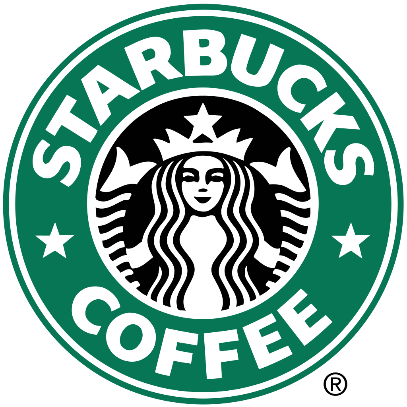 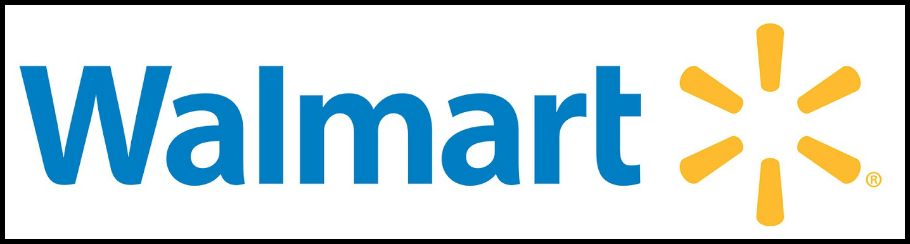 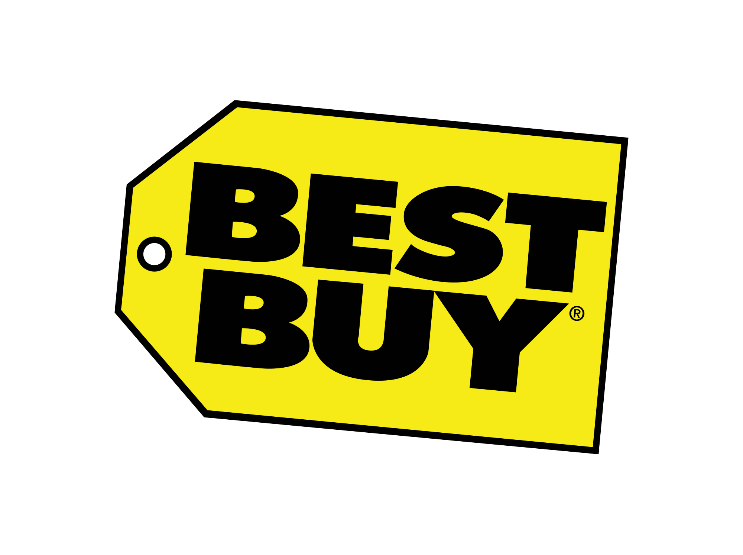 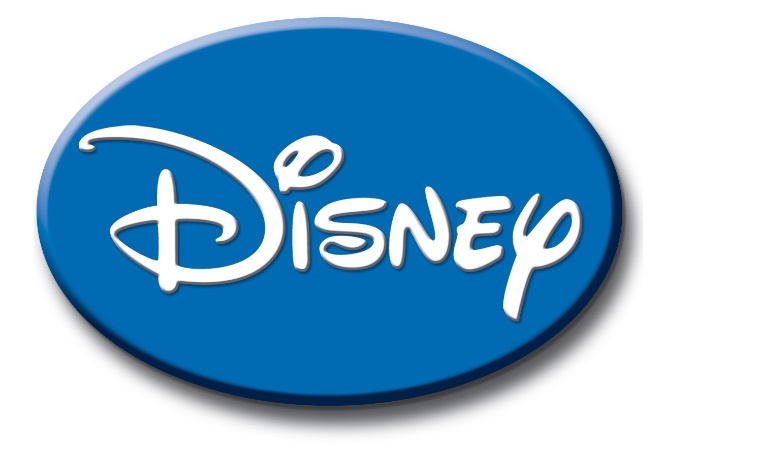 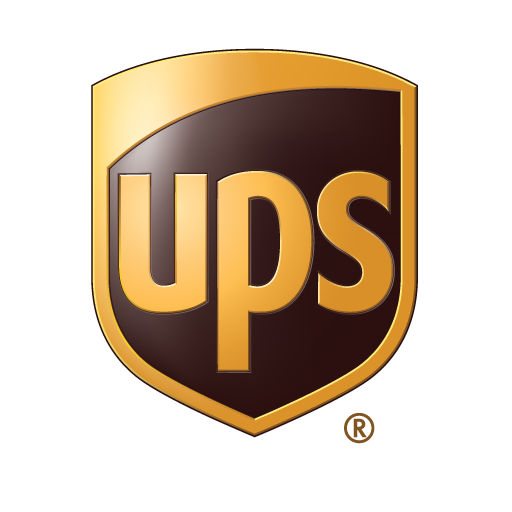 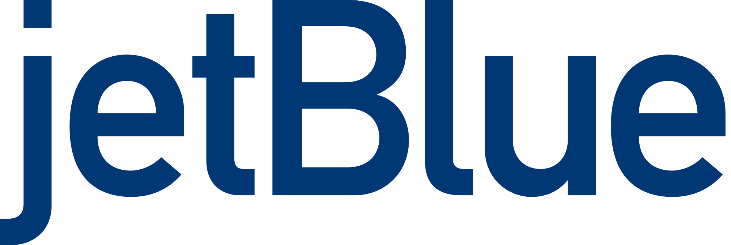 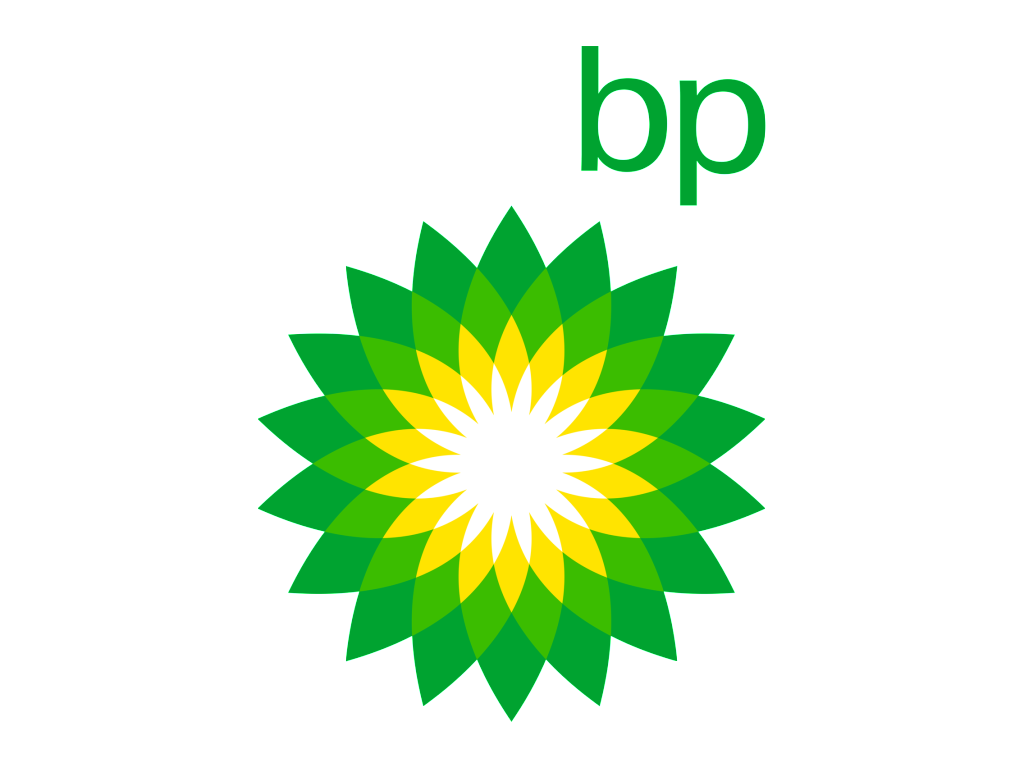 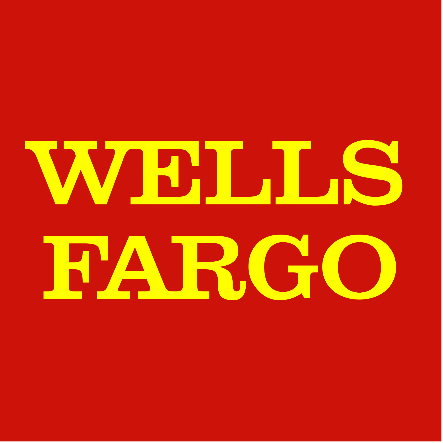 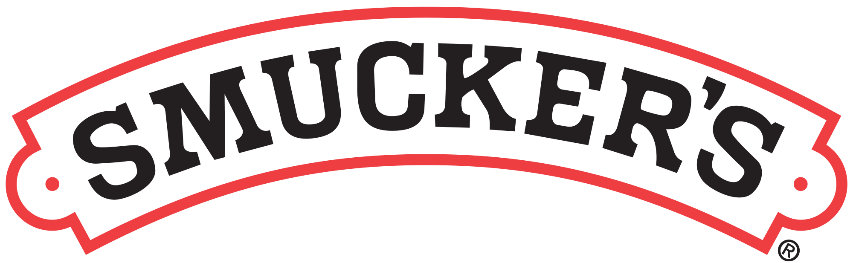 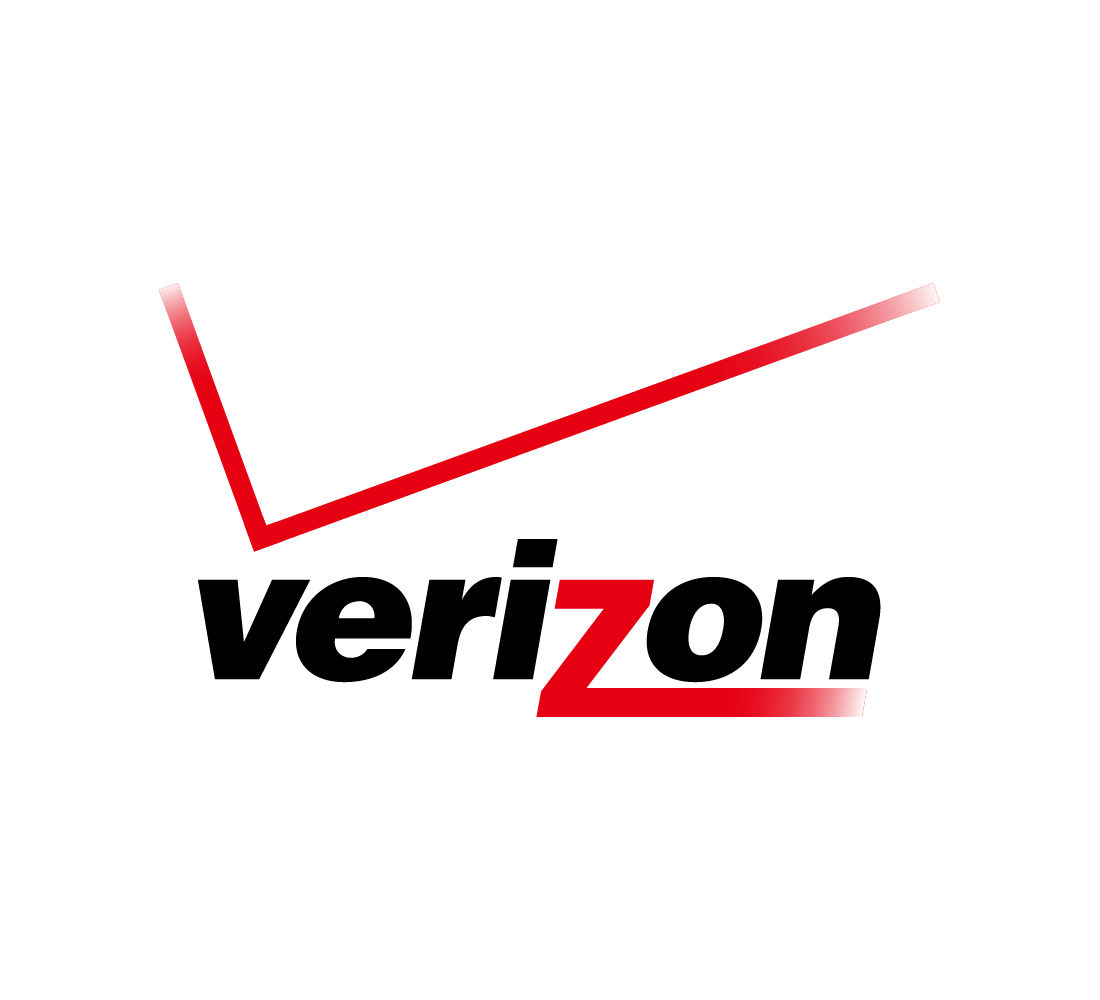 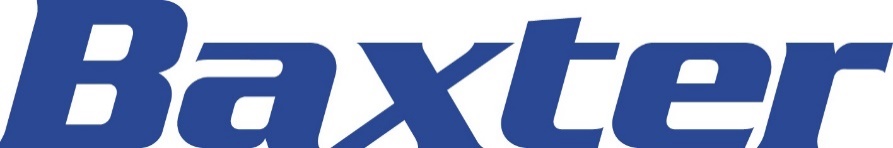 And, lastly – can we change the Alexa slide to show Alexa but then around her show all the connected devices – e.g., Nest Thermostat – Harmony TV – lightbulbs – let’s drop the rock, paper, scissors…
:
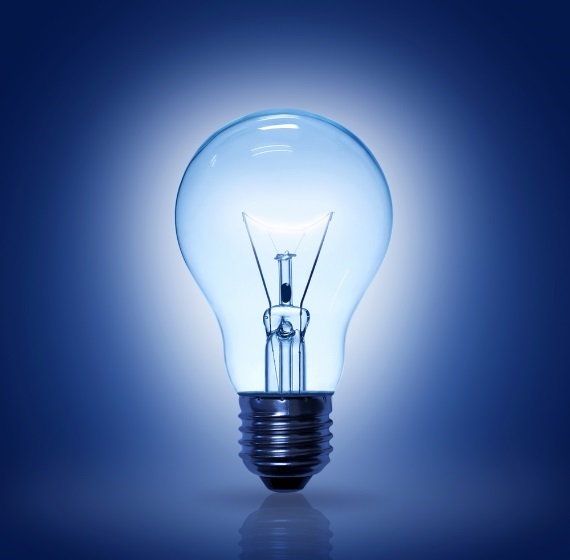 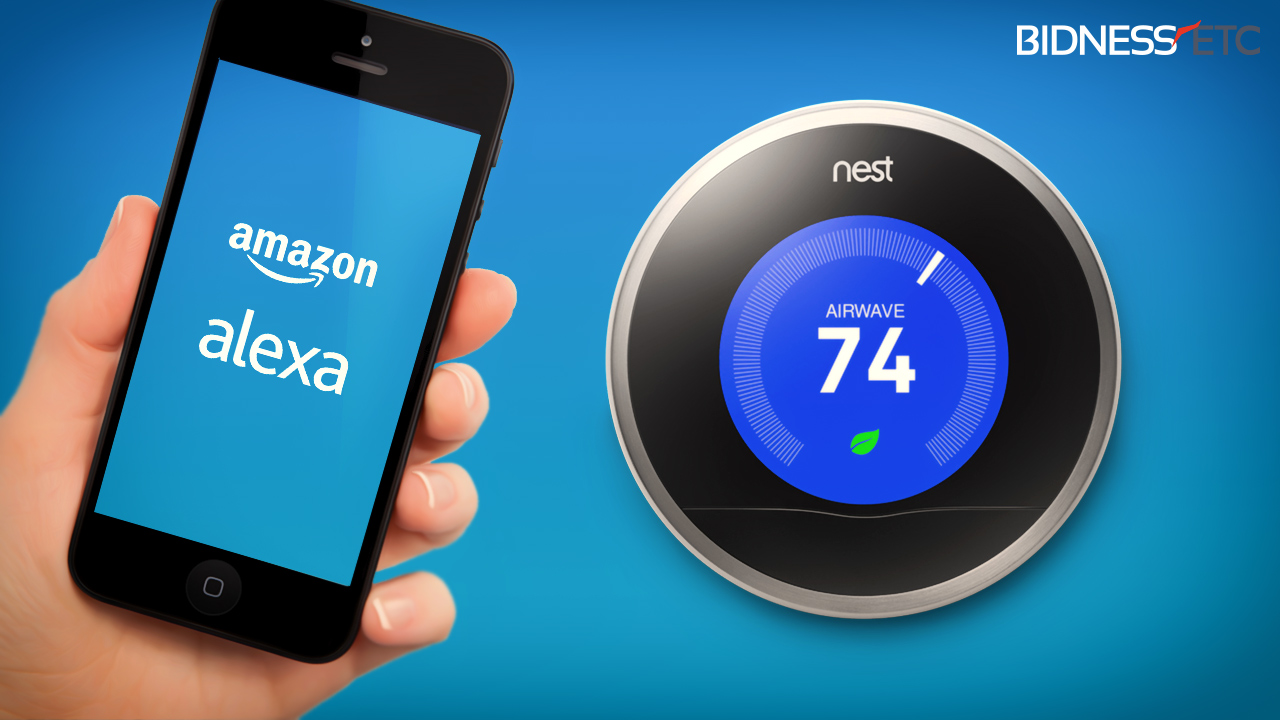 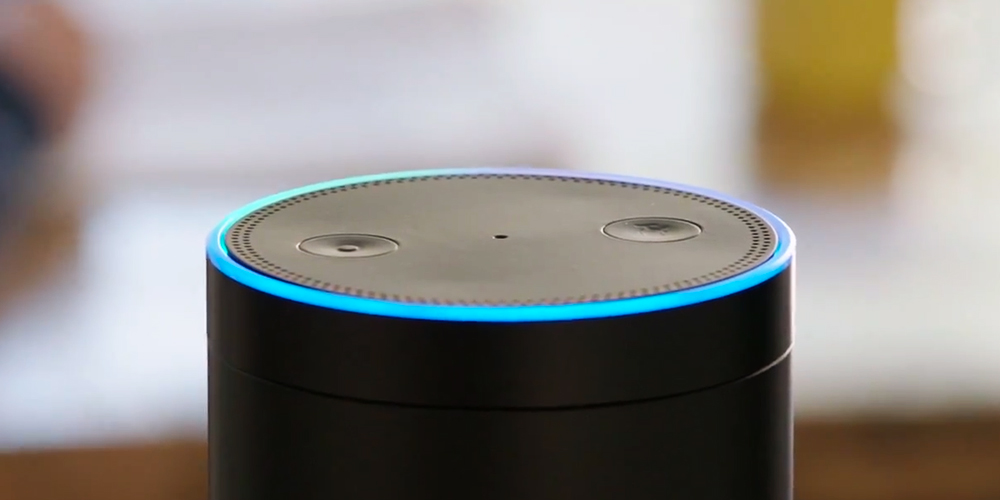 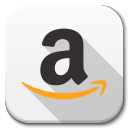 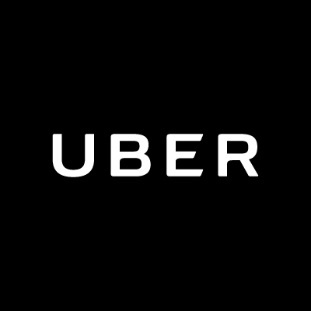 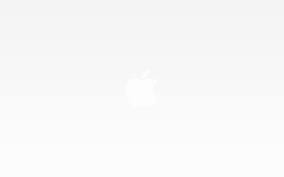 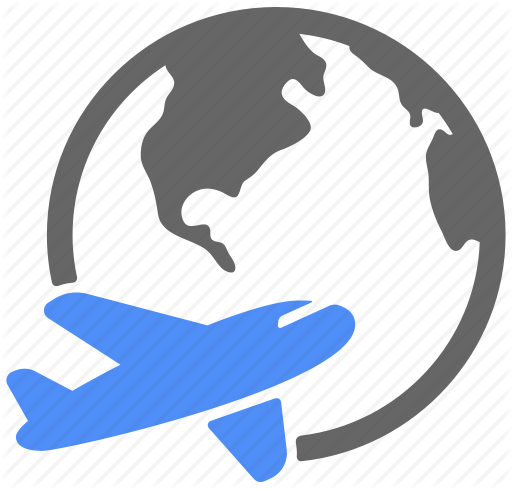 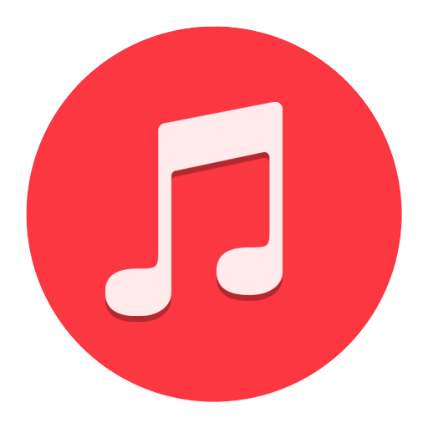 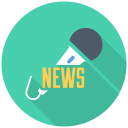 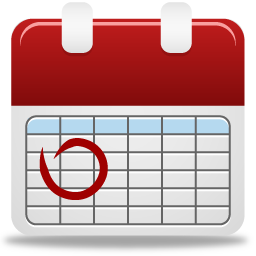 When nobody else will volunteer to 
make the beer run…
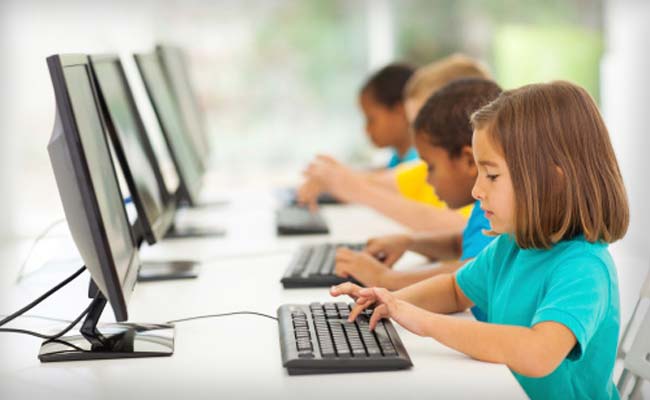 <Coding> as a/ second+language:}
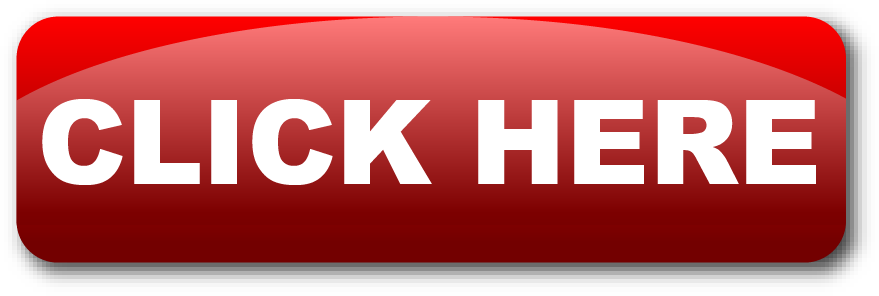 Click here  to subscribe…
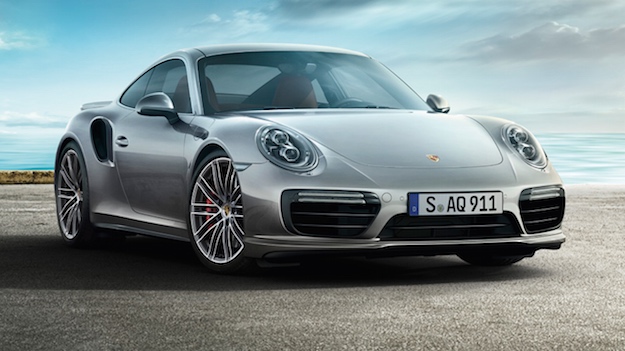 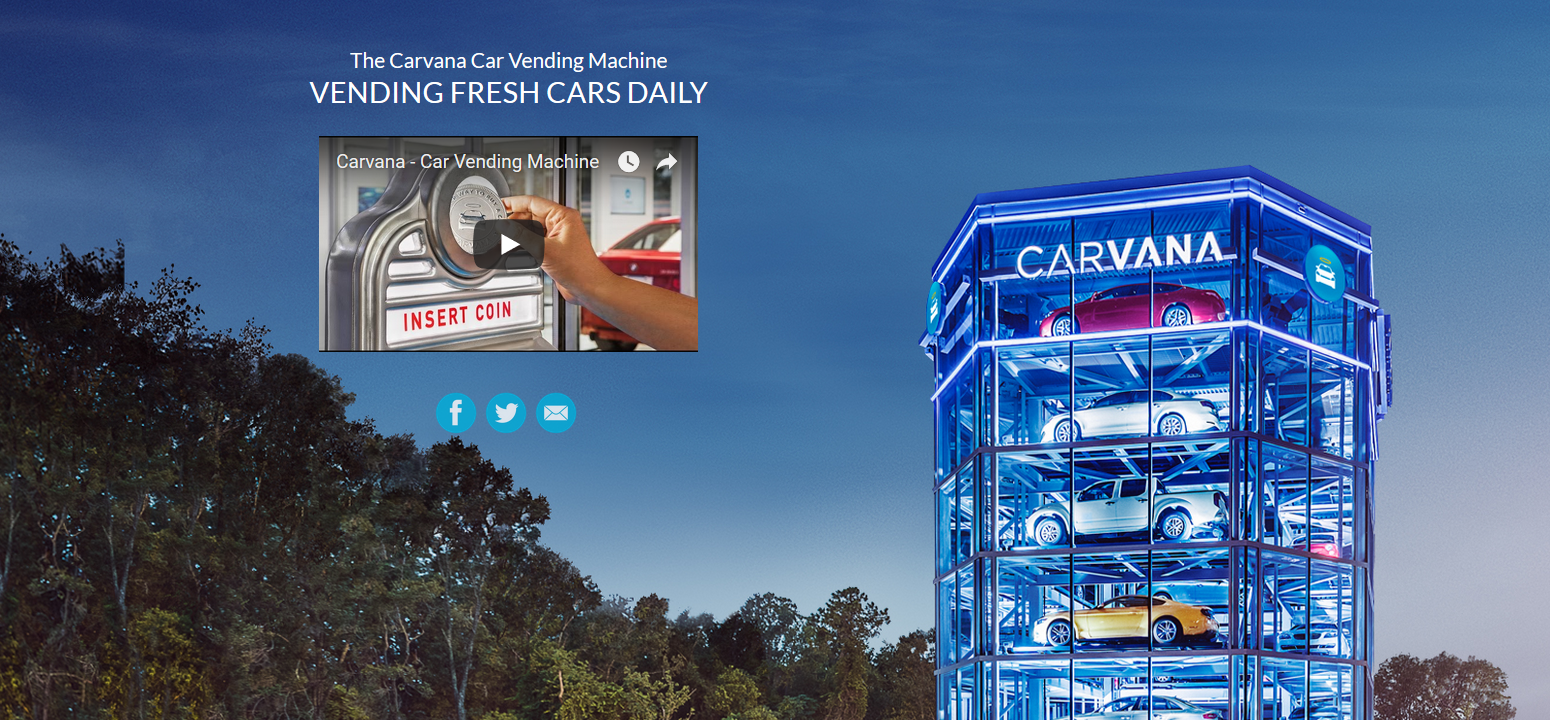 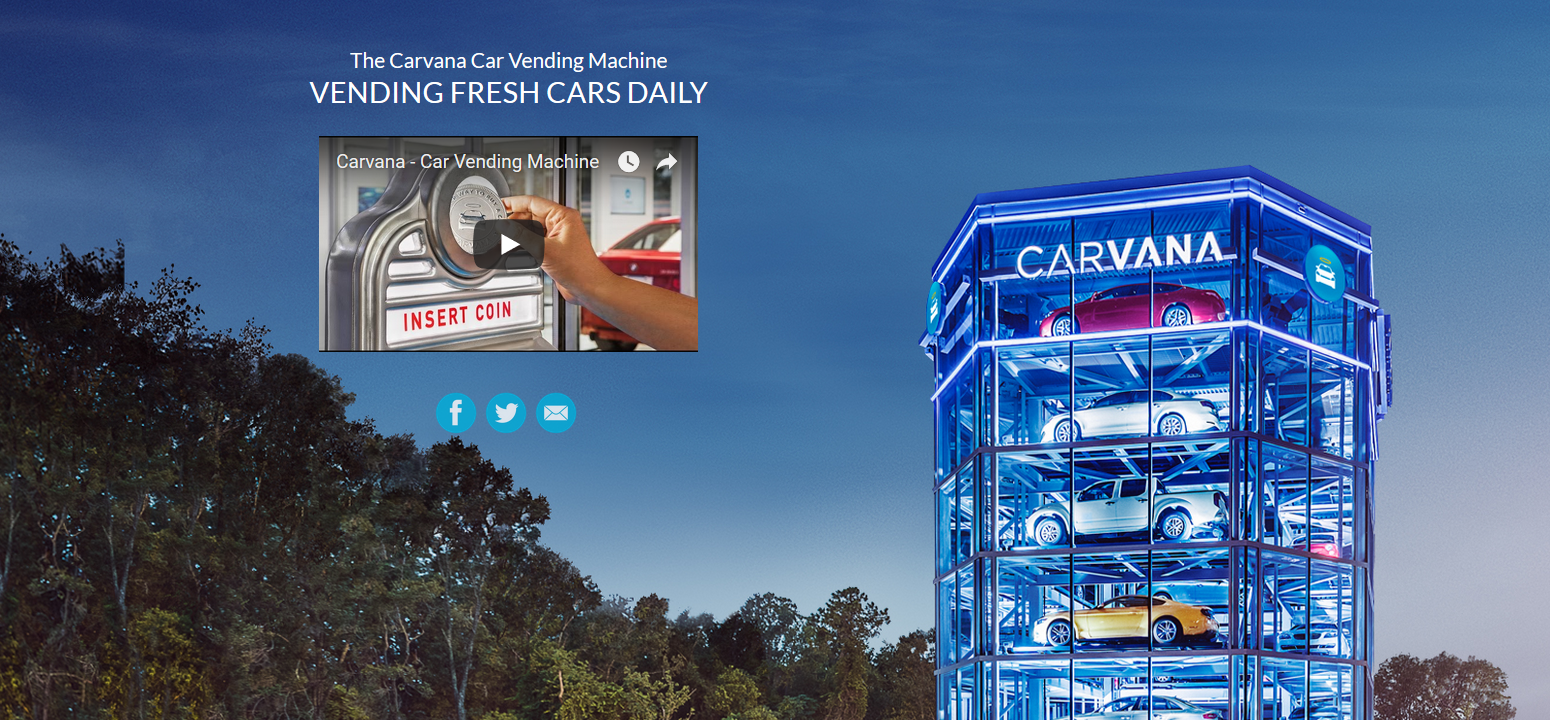 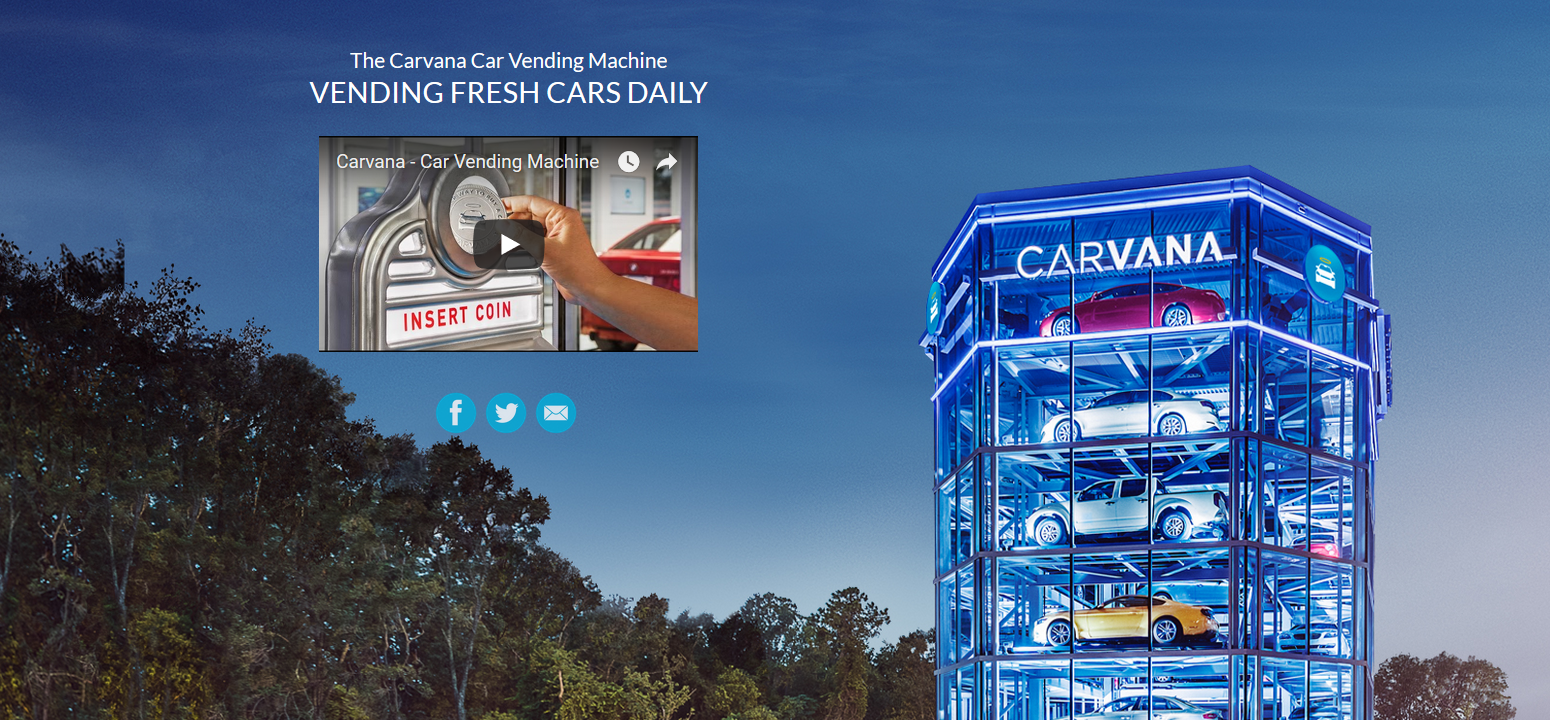 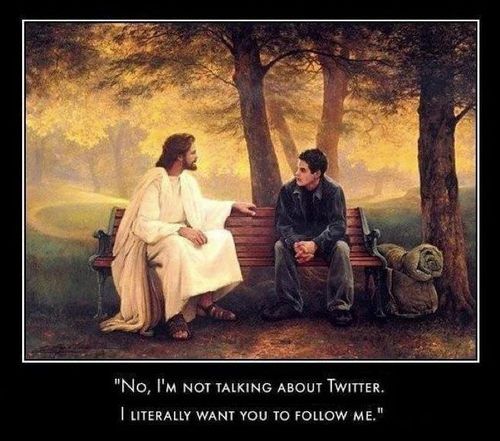 “No, I’m not talking about Twitter. 
I literally want you to follow me.”
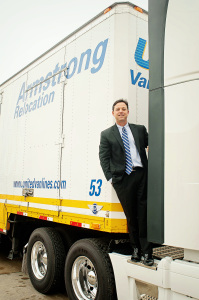 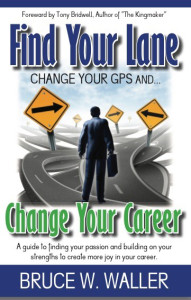 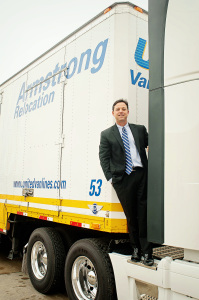 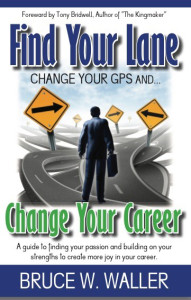 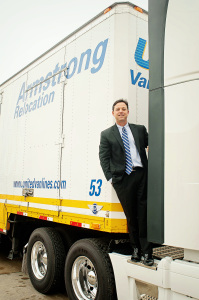 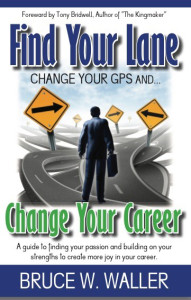 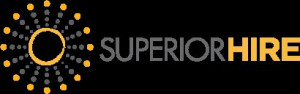 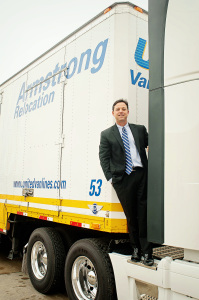 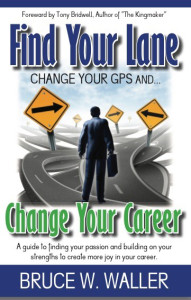 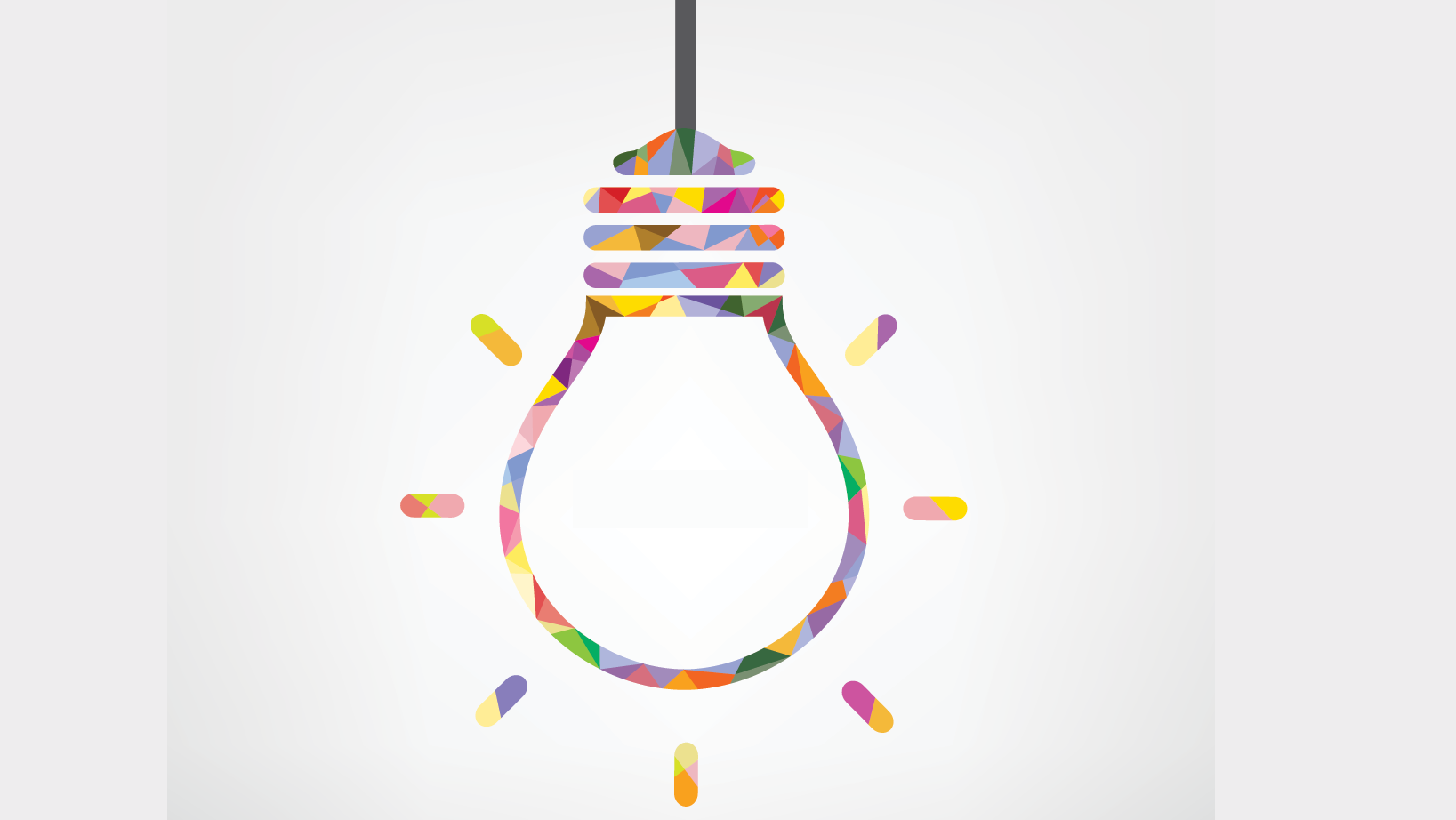 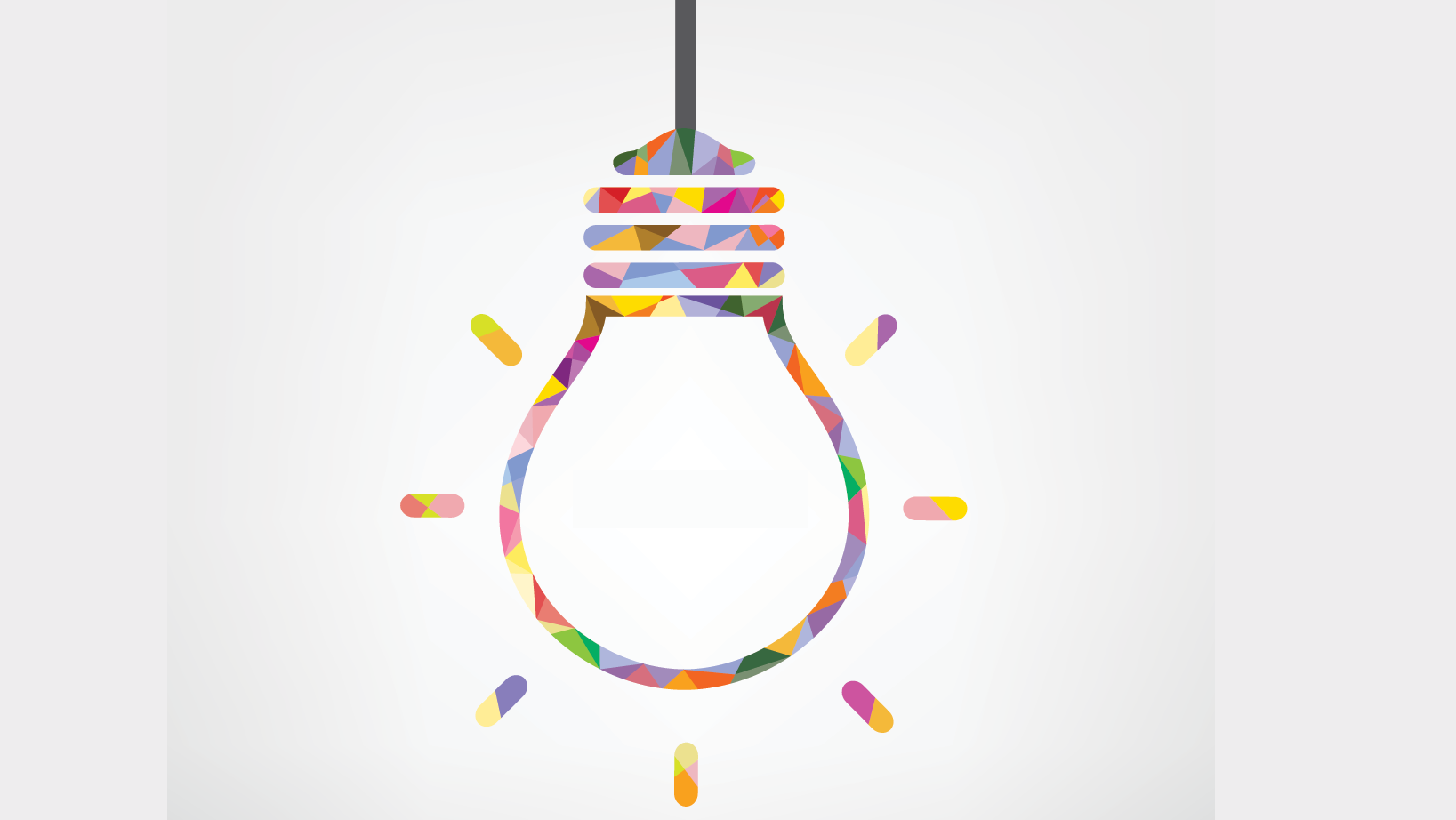 Symposium 
Takeaways
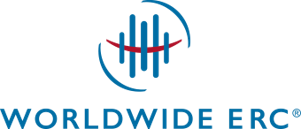 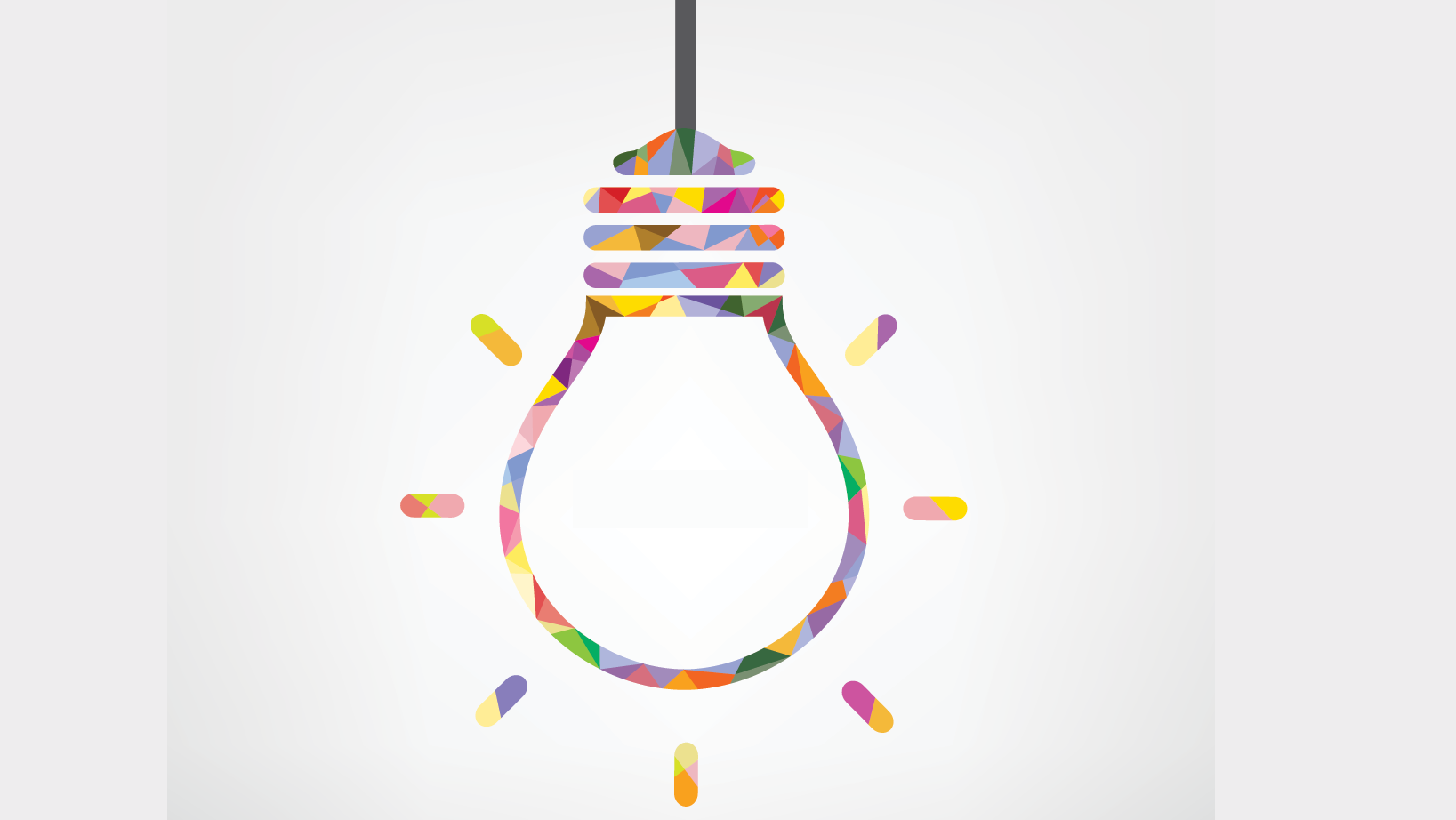 THE NEW EXPAT
SECURITY
SKILLS, SKILLS, SKILLS
REBOOTING OUR BUSINESSES
TECHNOLOGY
DUTY OF CARE
DATA
Be 
Bold!
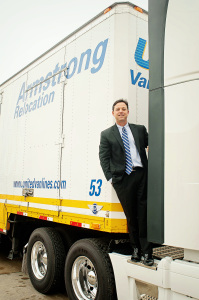 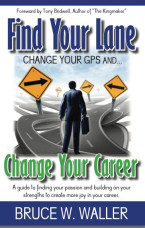 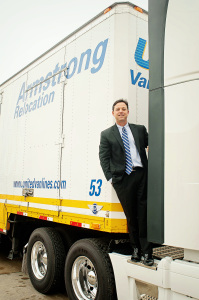 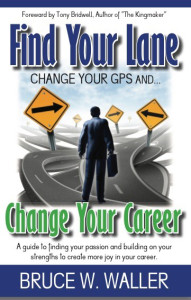 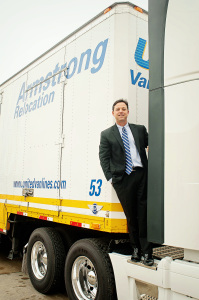 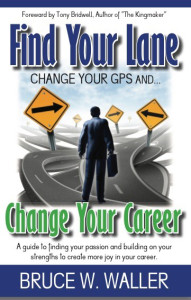 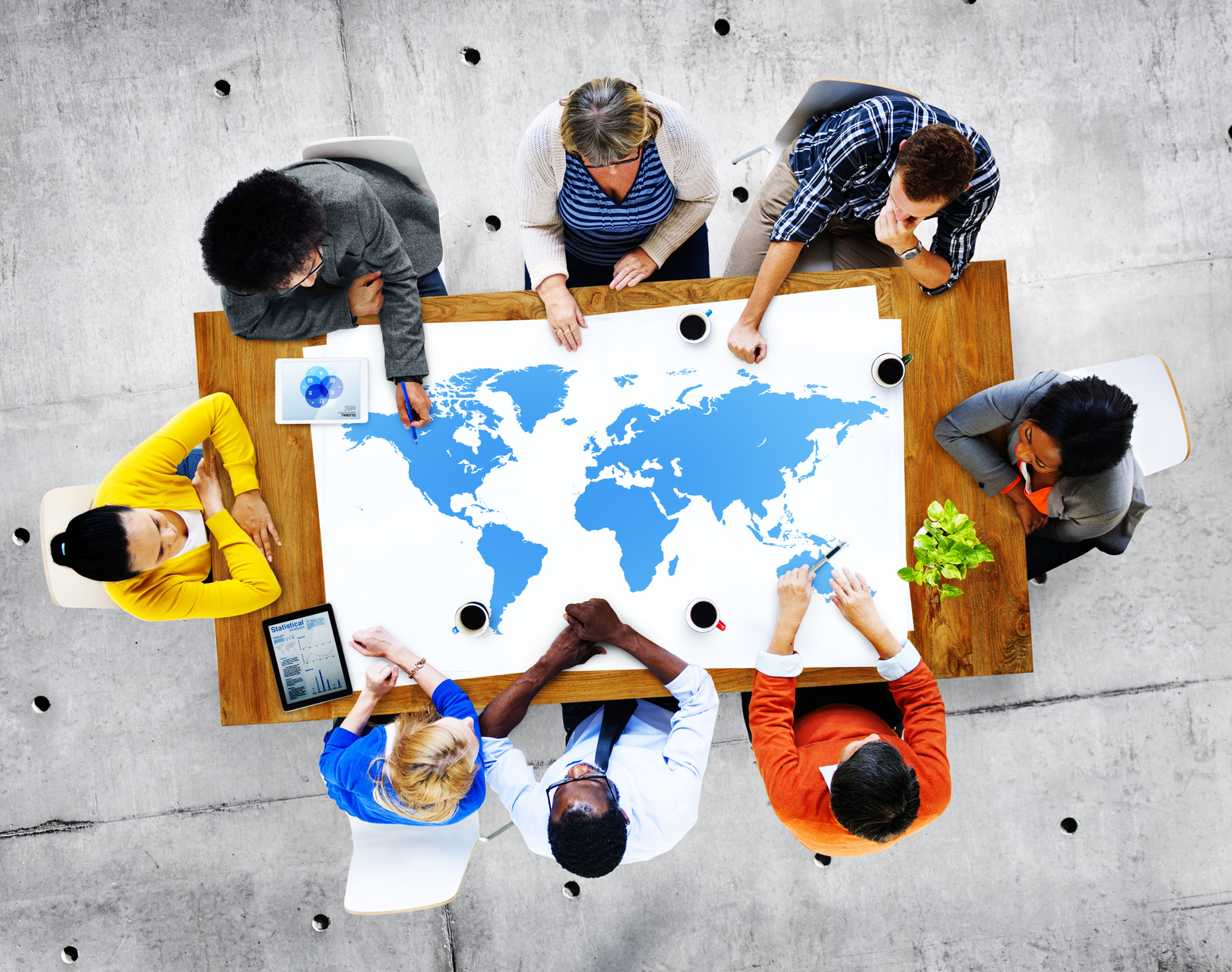 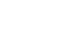 The Next Wave 
of Mobility
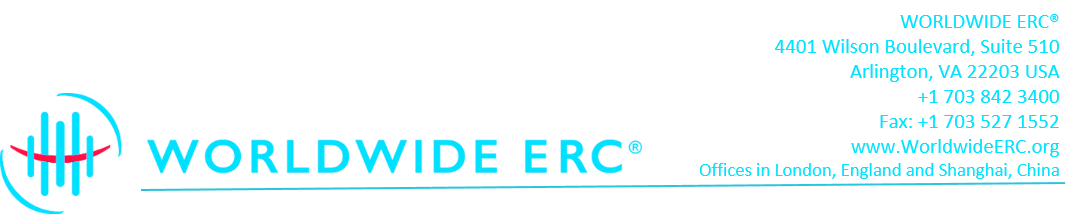 Peggy Smith, SCRP, SGMS-T 
President and CEO
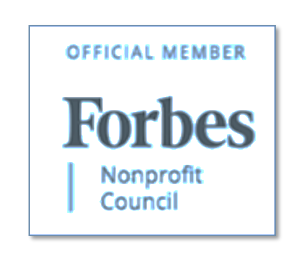